From ENSDF to NuDat: 
Search, Filter and Visualize Nuclear Data
Donnie Mason
National Nuclear Data Center
Elizabeth Ricard-McCutchan
Alejandro A. Sonzogni
11/12/2024
NuDat Overview
NuDat is the main application used to query and visualize nuclear data from ENSDF

Search and visualize:
Wallet Cards
Half-life
Decay Modes
Ground/Isomeric level energy, Jπ
ENSDF
Excited States
Β2
Atomic Mass Evaluation
Q-Values/Separation Energies
ENDF
Fission Yields
Cross Sections
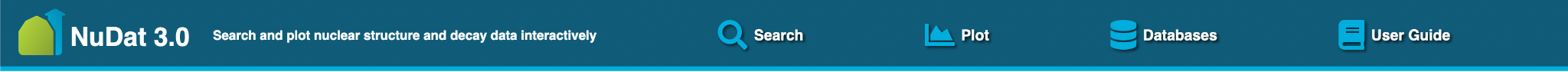 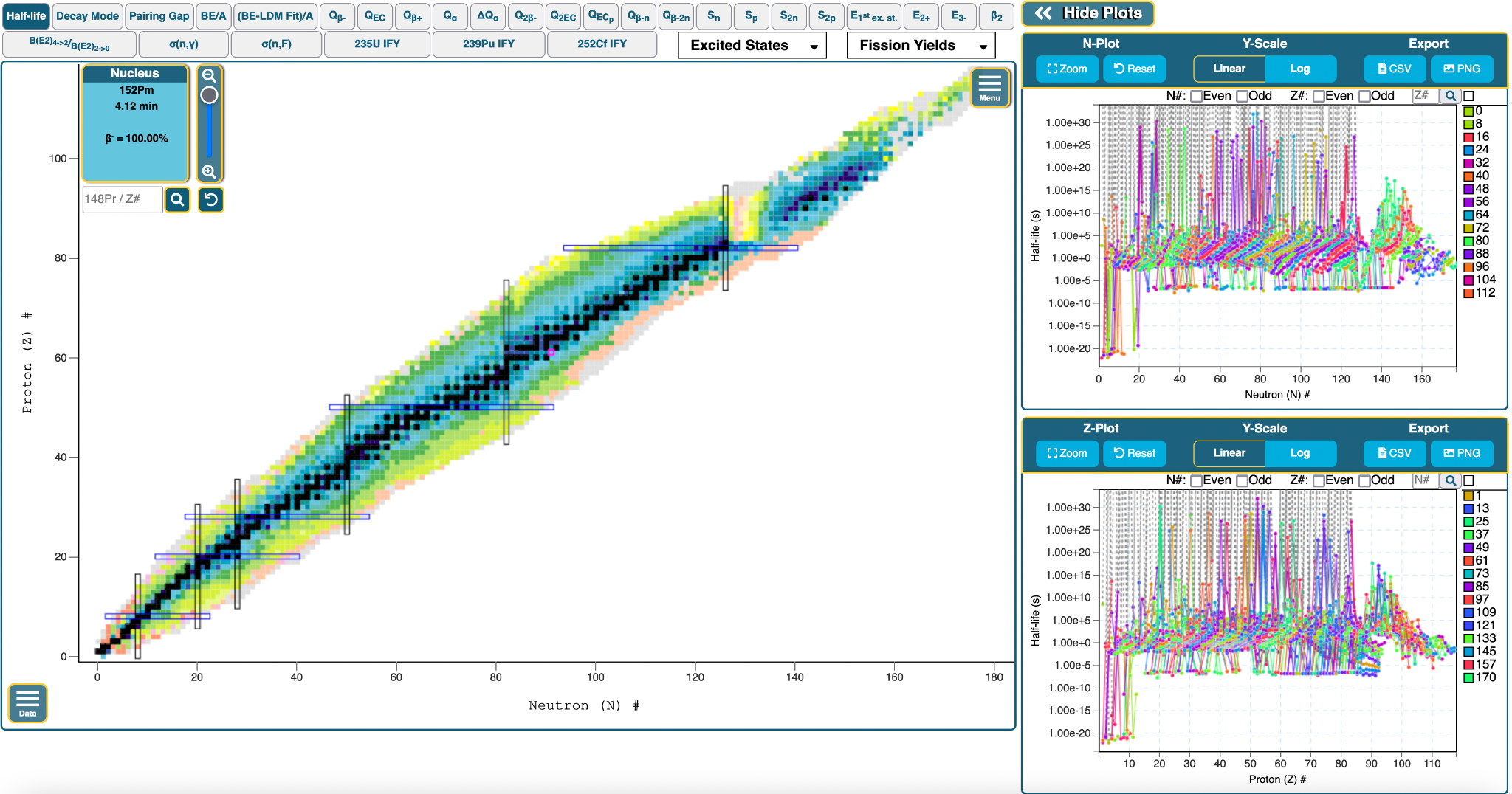 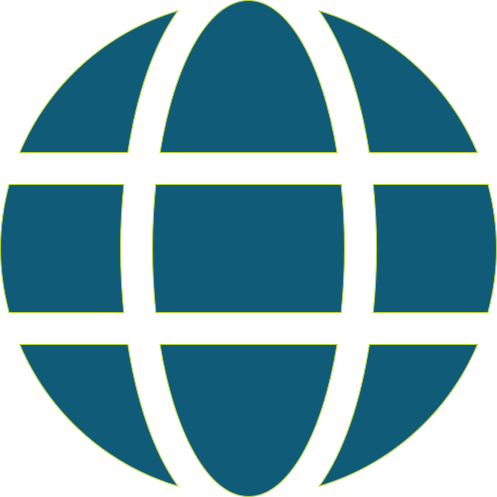 www.nndc.bnl.gov/nudat
2
NuDat 3.0
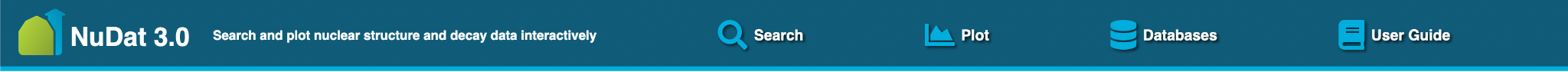 NuDat 3.0 supports exploring nuclear data using responsive visualizations

Fully interactive nuclide chart and 1-D plots
Smooth pan and zoom using intuitive gestures
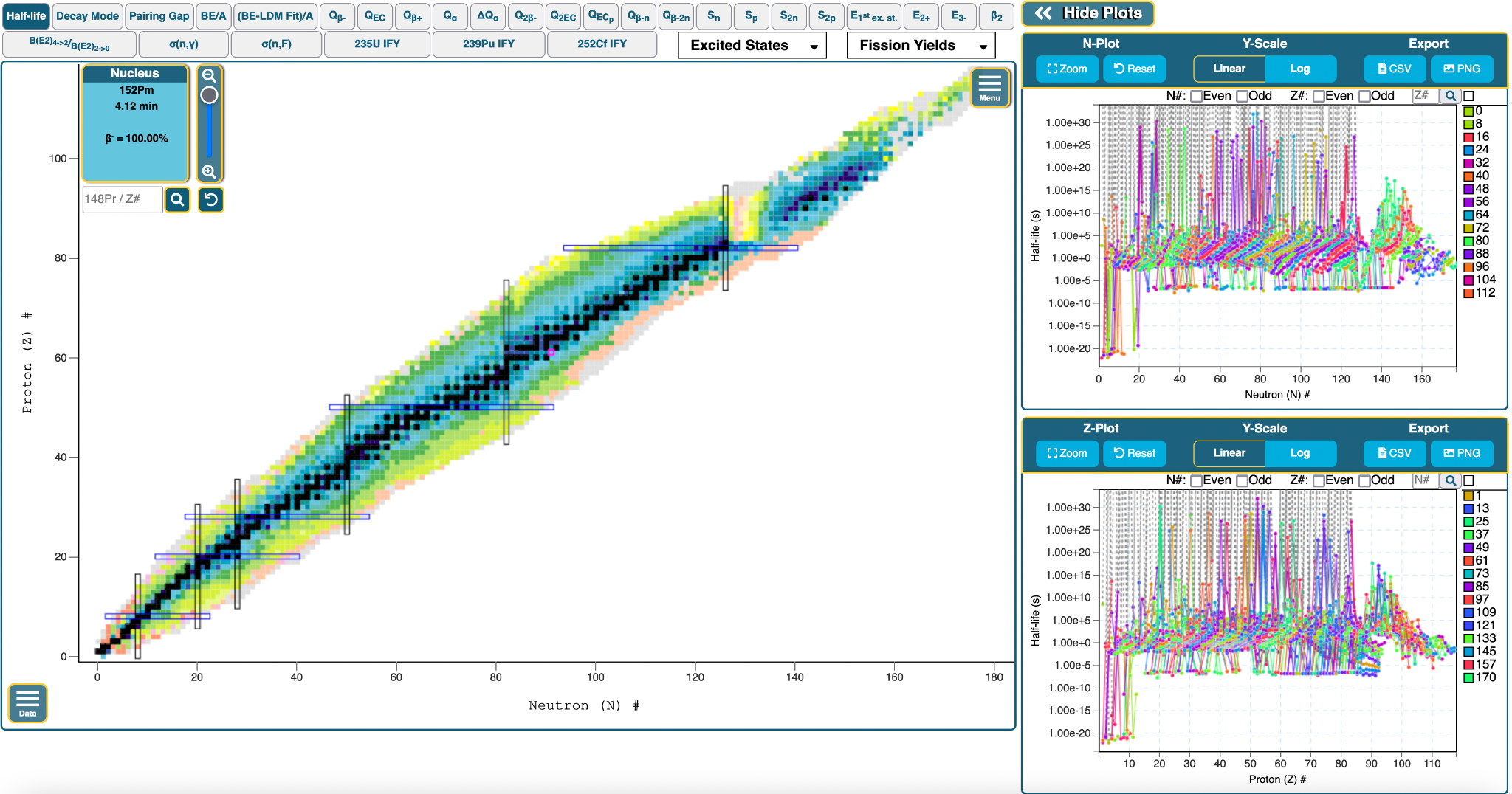 3
NuDat 3.0
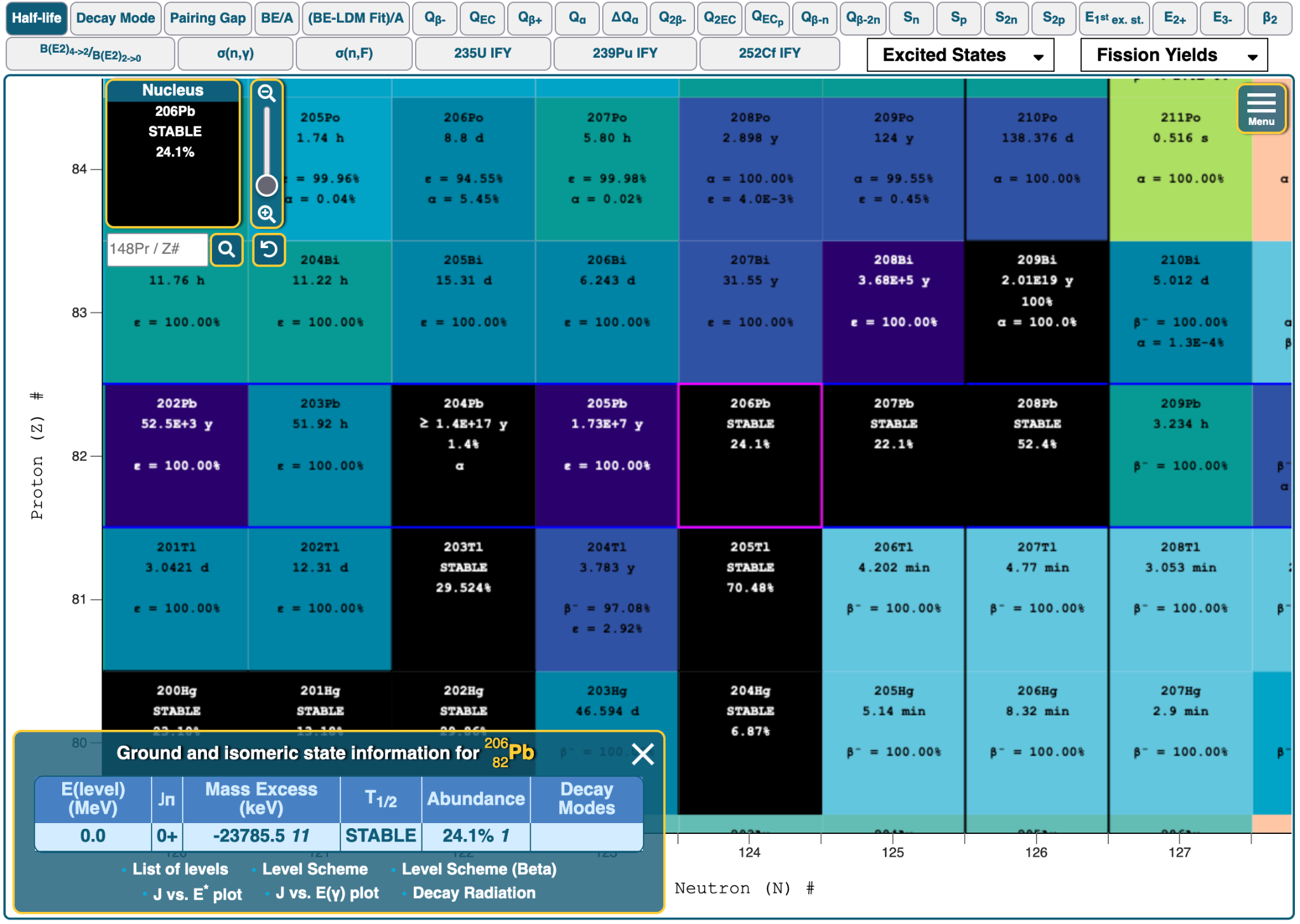 NuDat 3.0 supports exploring nuclear data using responsive visualizations

Features:
 Interactive chart of nuclides
 1-D neutron and proton plots
 Data Filtering
 Export Data (CSV, PNG, Link)
 Additional Resources
4
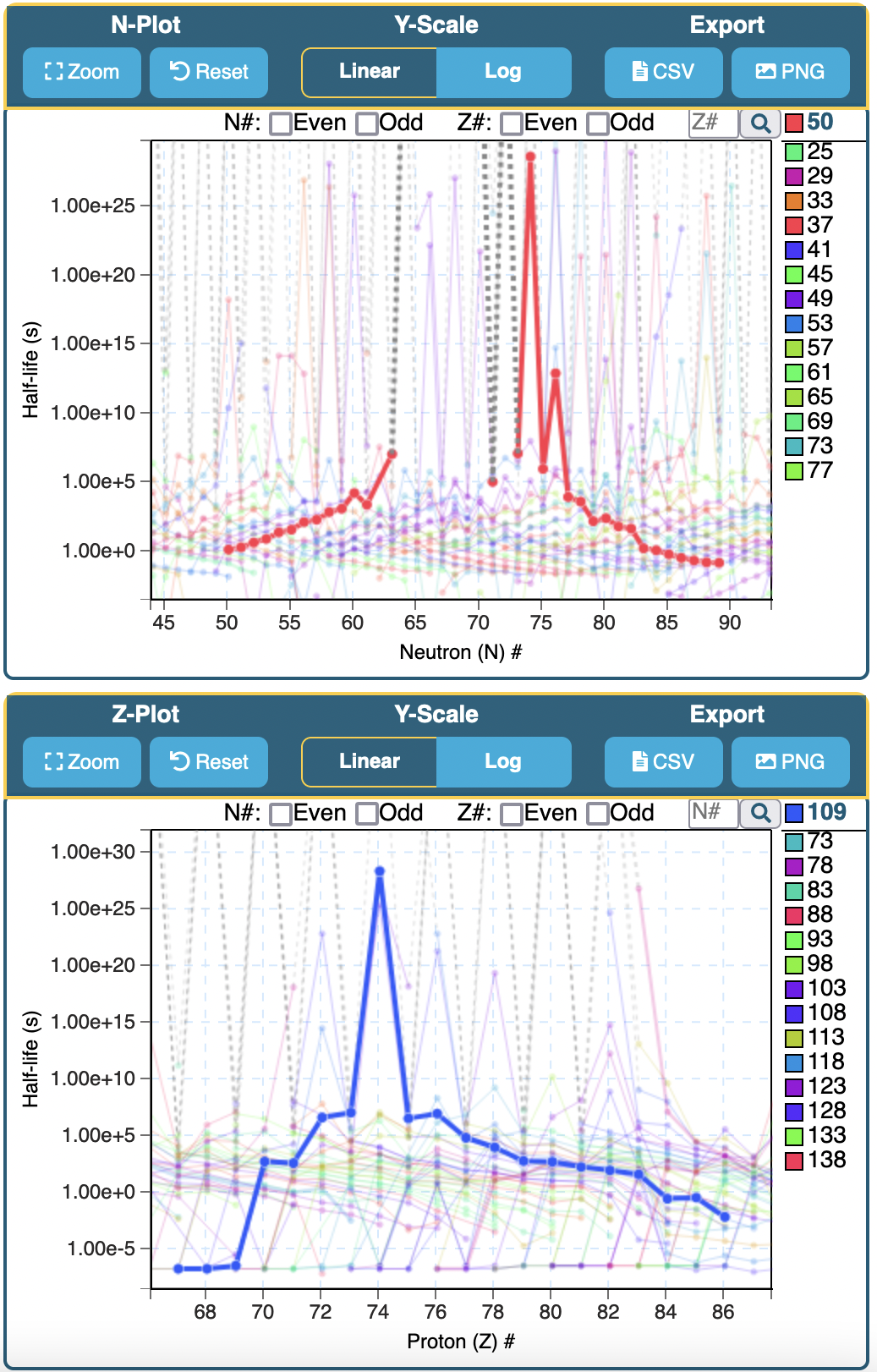 NuDat 3.0
NuDat 3.0 supports exploring nuclear data using responsive visualizations

Features:
 Interactive chart of nuclides
 1-D neutron and proton plots
 Data Filtering
 Export Data (CSV, PNG, Link)
 Additional Resources
5
Synchronized 1-D Plots
ΔQα=0.5 x ( Qα(Z+2, N+2) - Qα(Z, N) ), in keV.
Optionally sync plots:

1-D plots update to the current view of the chart of nuclides

Visualize patterns in regions of chart, such as peaks
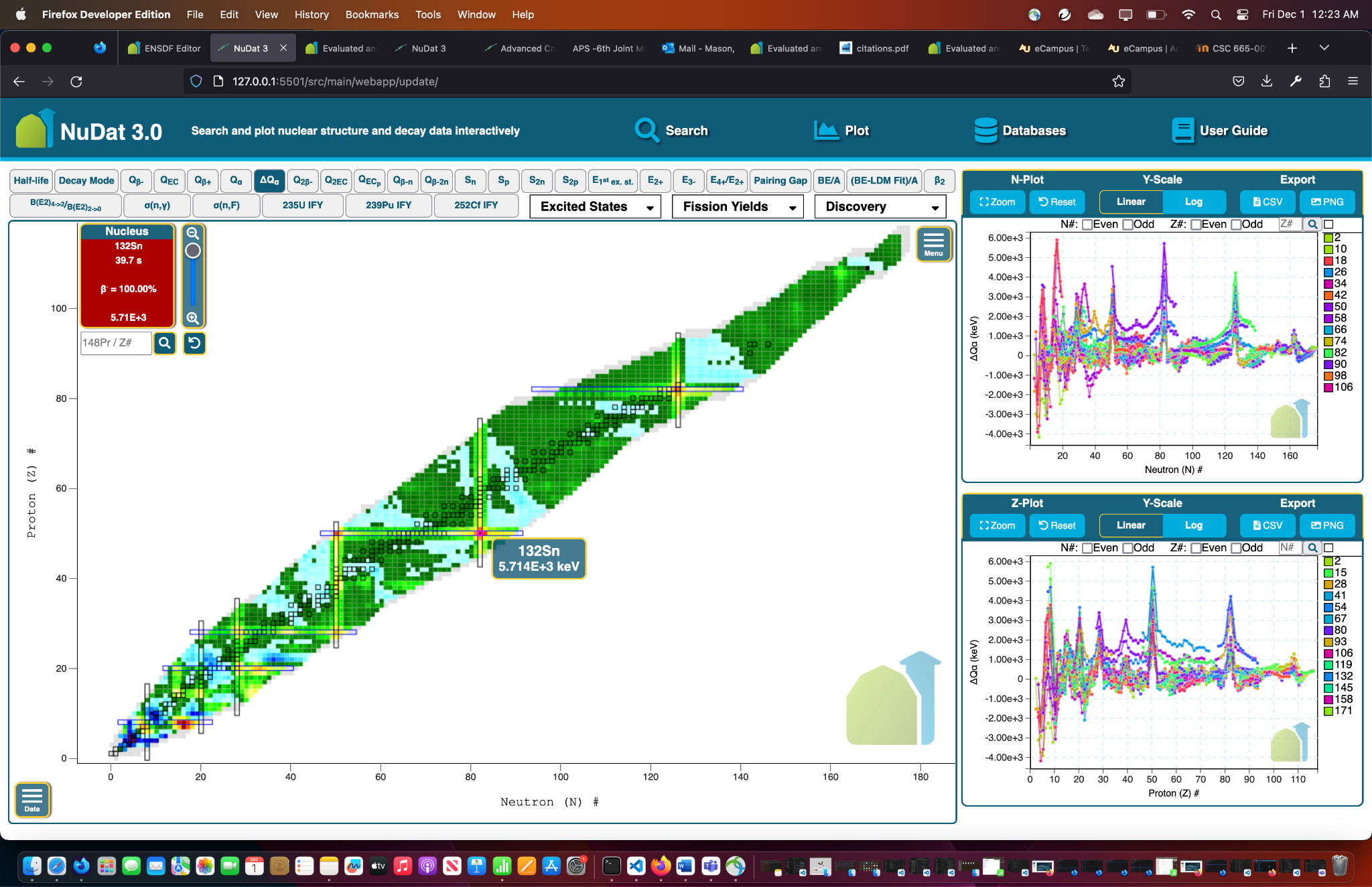 6
Synchronized 1-D Plots
ΔQα=0.5 x ( Qα(Z+2, N+2) - Qα(Z, N) ), in keV.
Optionally sync plots:

1-D plots update to the current view of the chart of nuclides

Visualize patterns in regions of chart, such as peaks
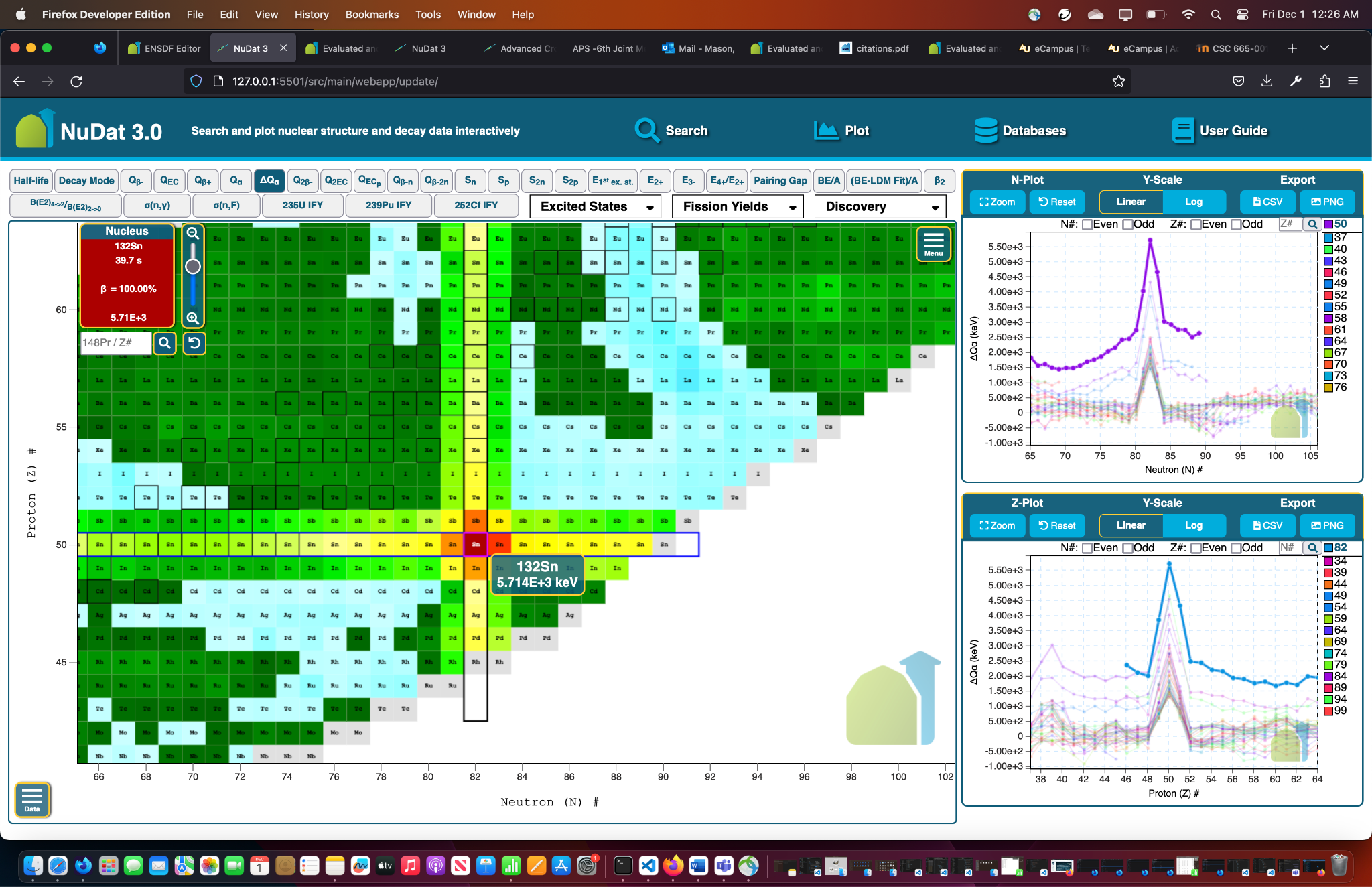 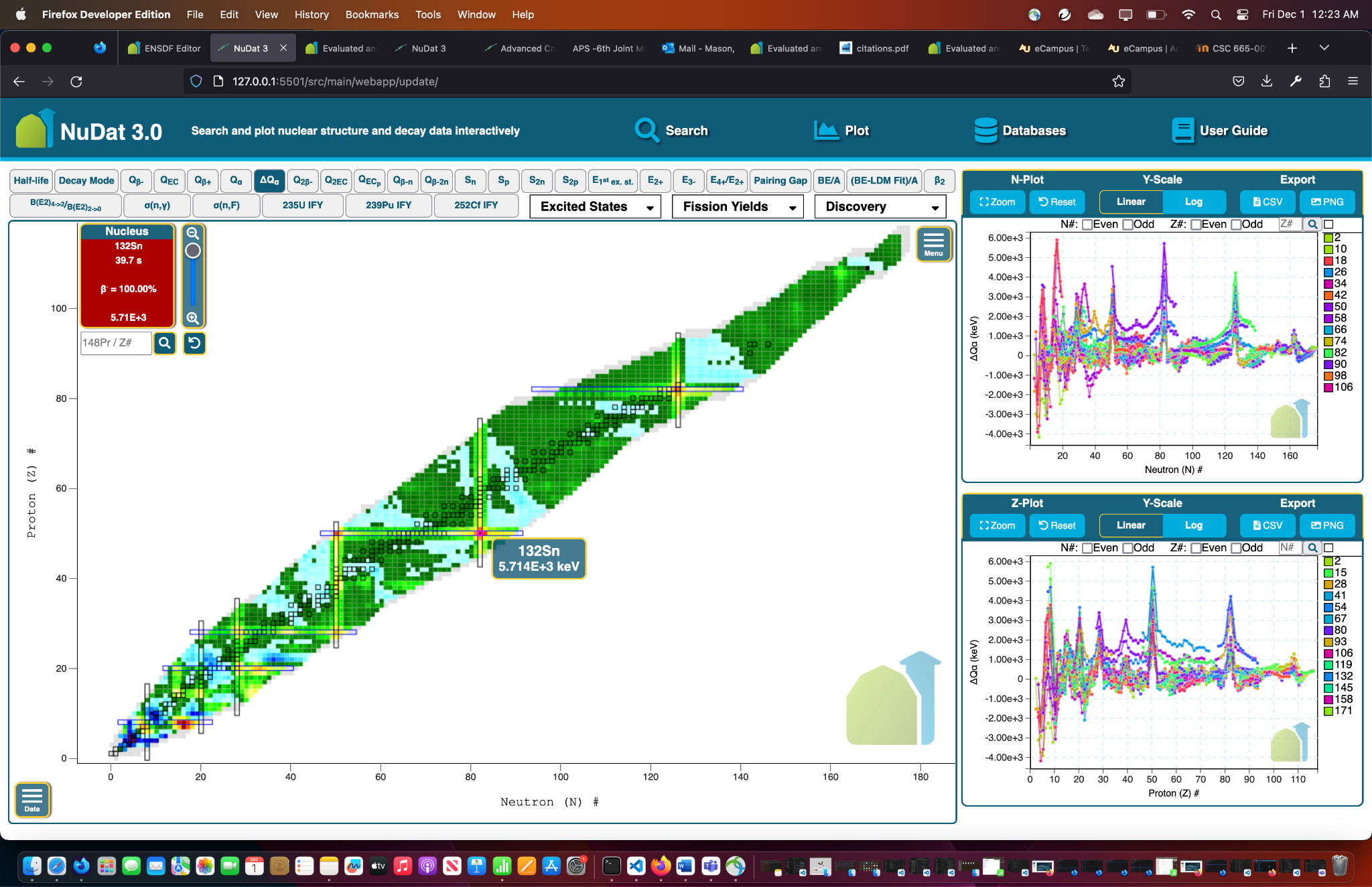 7
Synchronized 1-D Plots
ΔQα=0.5 x ( Qα(Z+2, N+2) - Qα(Z, N) ), in keV.
Optionally sync plots:

1-D plots update to the current view of the chart of nuclides

Visualize patterns in regions of chart, such as peaks
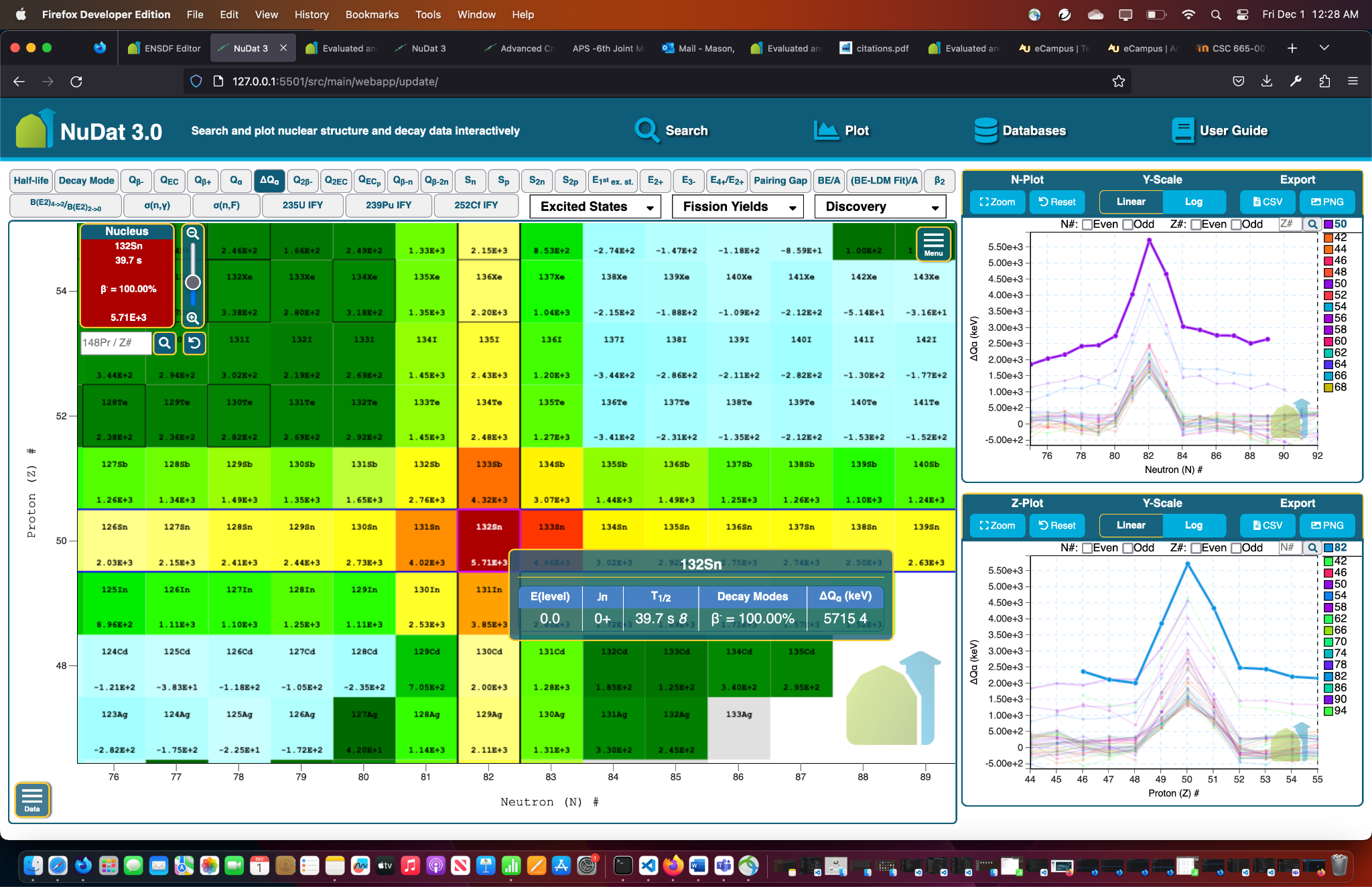 8
NuDat 3.0
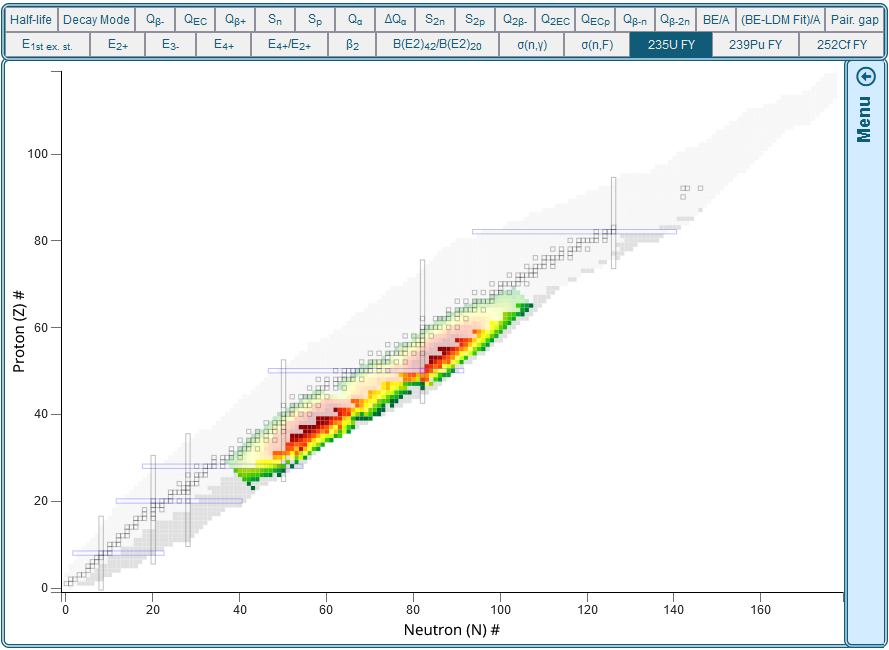 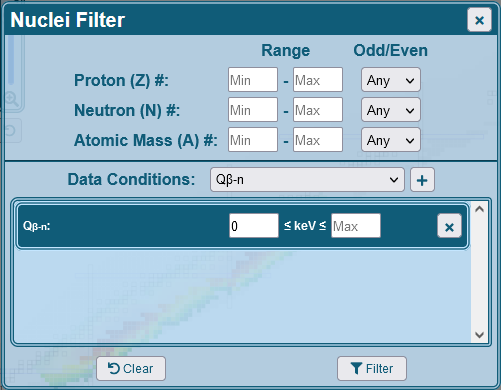 NuDat 3.0 supports exploring nuclear data using responsive visualizations

Features:
 Interactive chart of nuclides
 1-D neutron and proton plots
 Data Filtering
 Export Data (CSV, PNG, Link)
 Additional Resources
9
NuDat Data Filter
Customizable filter:
Number of protons
Number of neutrons
Atomic mass
NuDat observables
Half-life
Decay mode
Q-Values
Separation energies
And more
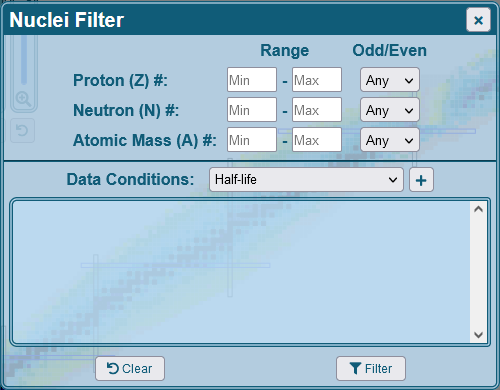 10
10
NuDat Data Filter
Nuclides with half-life from 1s to 1m
Half-life
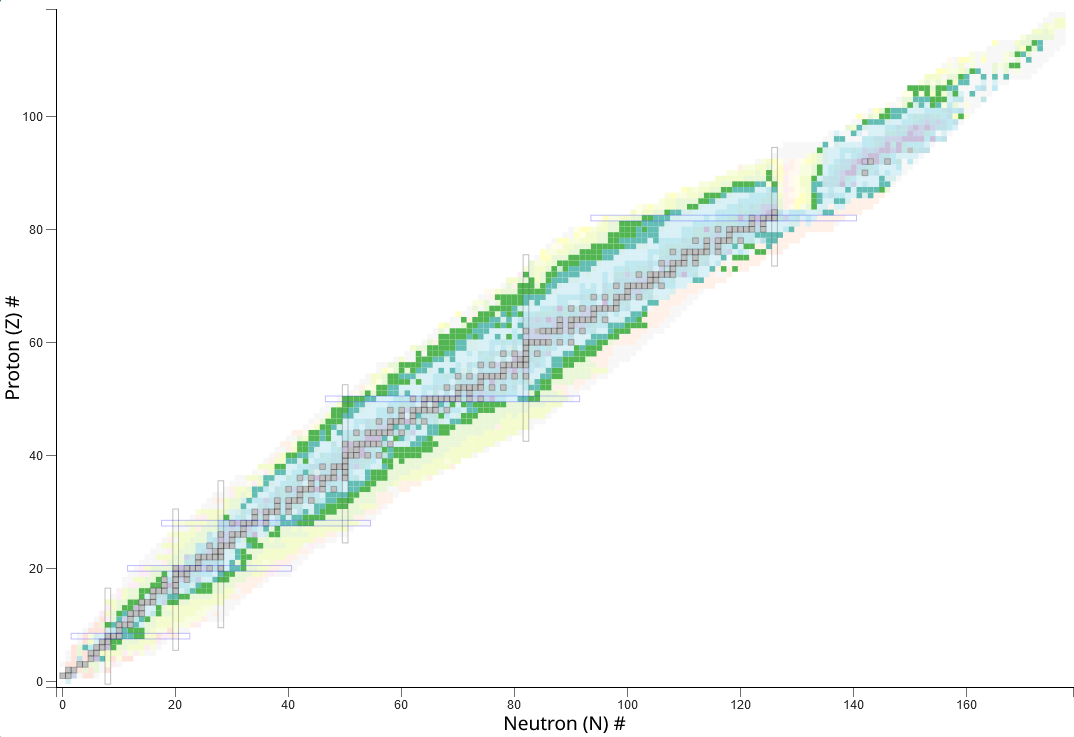 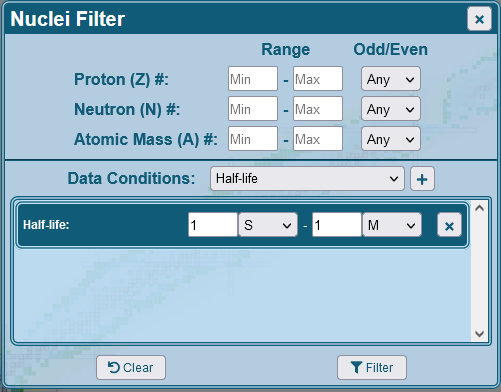 11
11
11
NuDat Data Filter
Nuclides with half-life from 1s to 1m
+
# of neutrons 60-80
Half-life
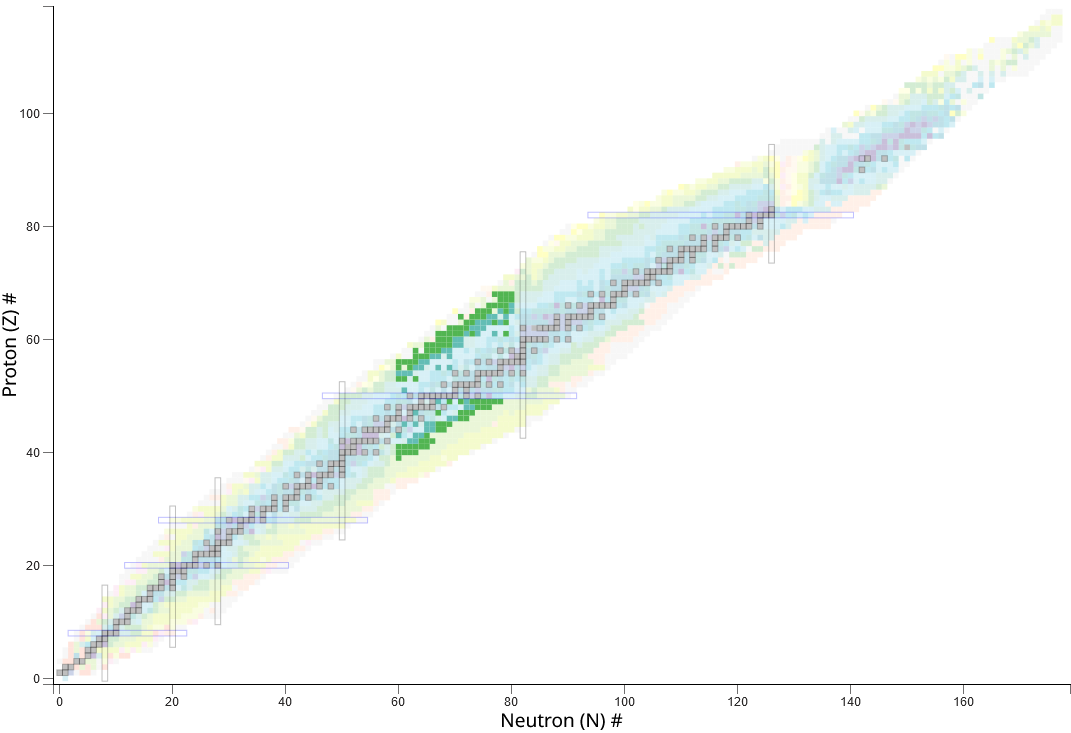 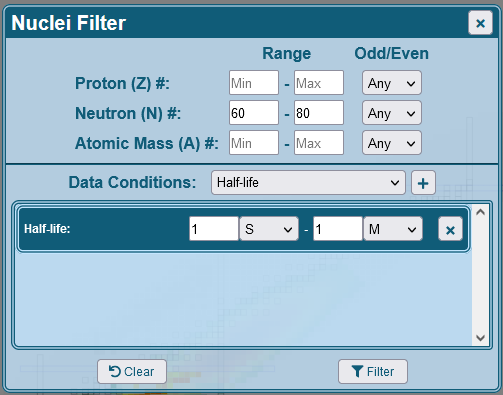 12
12
12
NuDat Data Filter
Nuclides with half-life from 1s to 1m
+
# of neutrons 60-80
Thermal Neutron Fission Yields for 235U
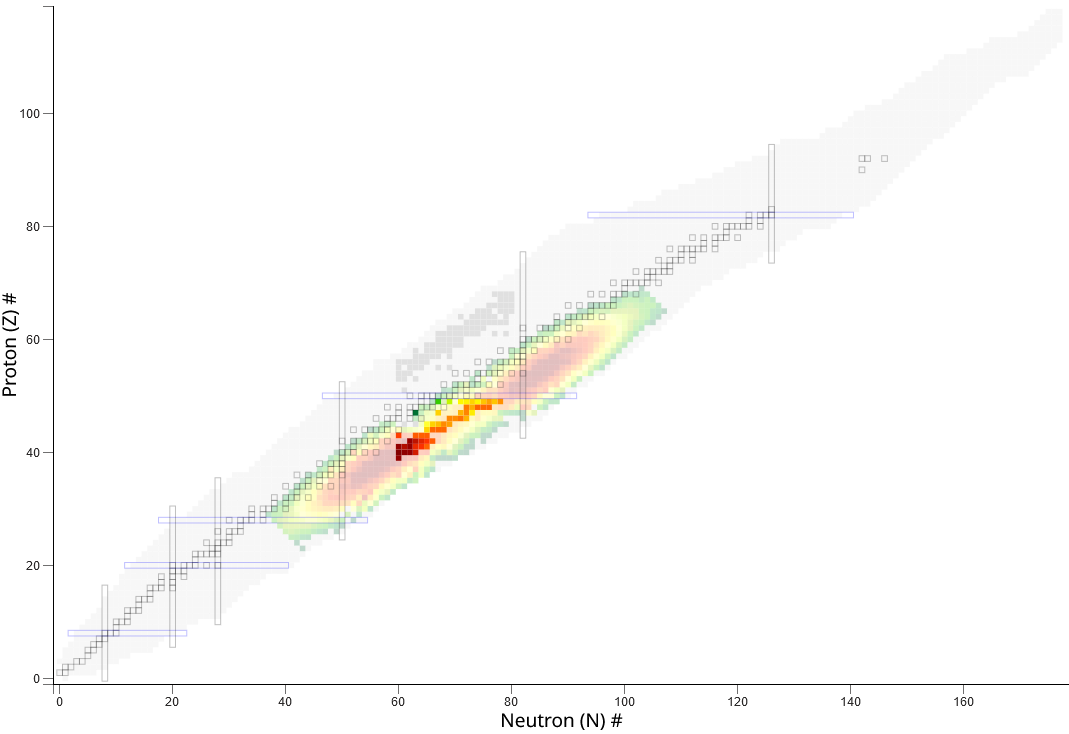 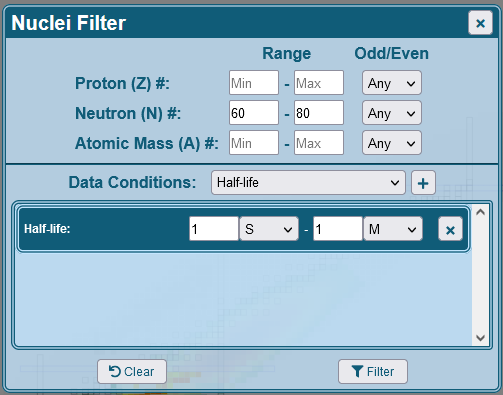 13
13
13
NuDat Data Filter
Nuclides with half-life from 1s to 1m
+
# of neutrons 60-80 
+
Thermal Neutron Fission Yields for 235U
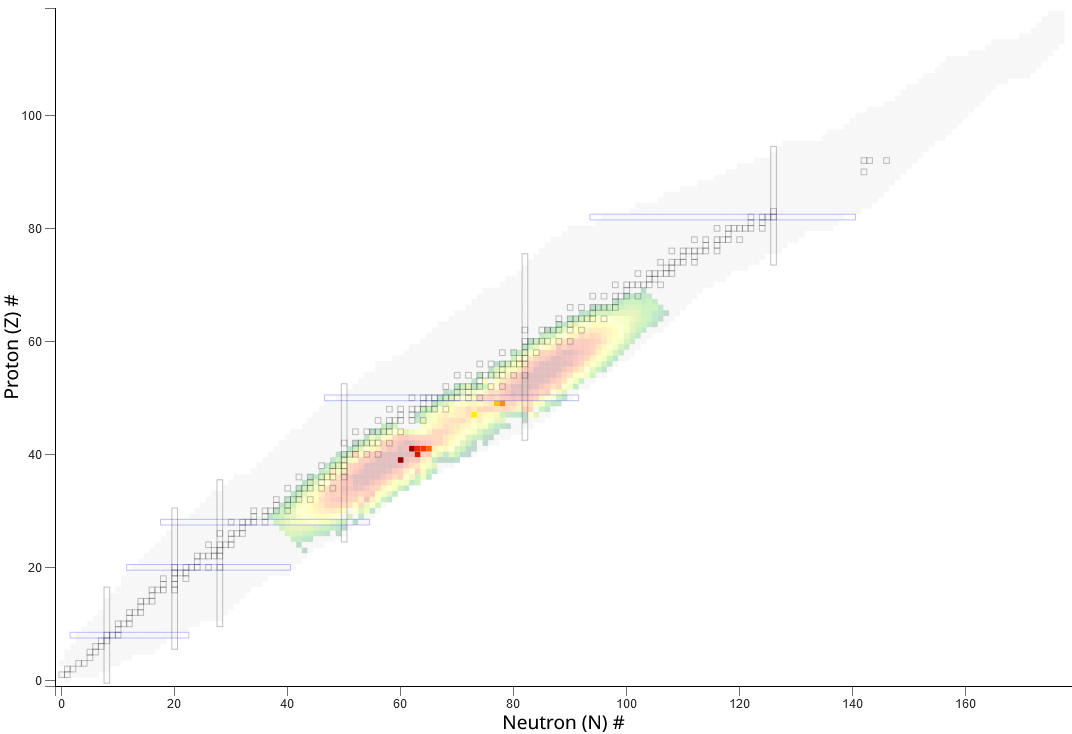 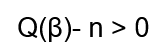 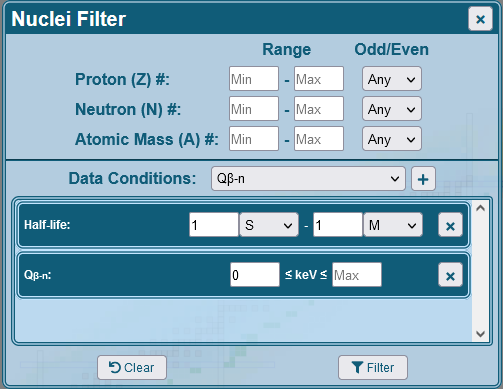 14
14
14
NuDat Data Export
Export all datasets and nuclides
Customizable data export:
JSON/CSV formats
Specify which datasets to export
Export filtered observables
Export filtered nuclides
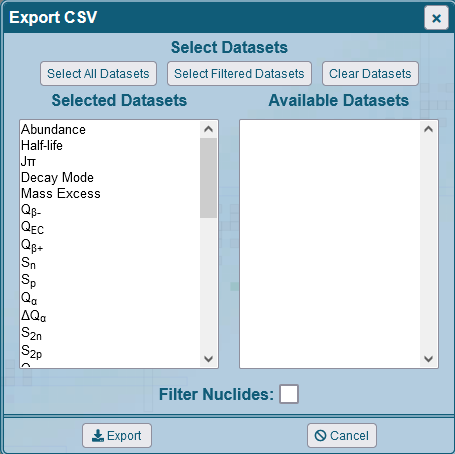 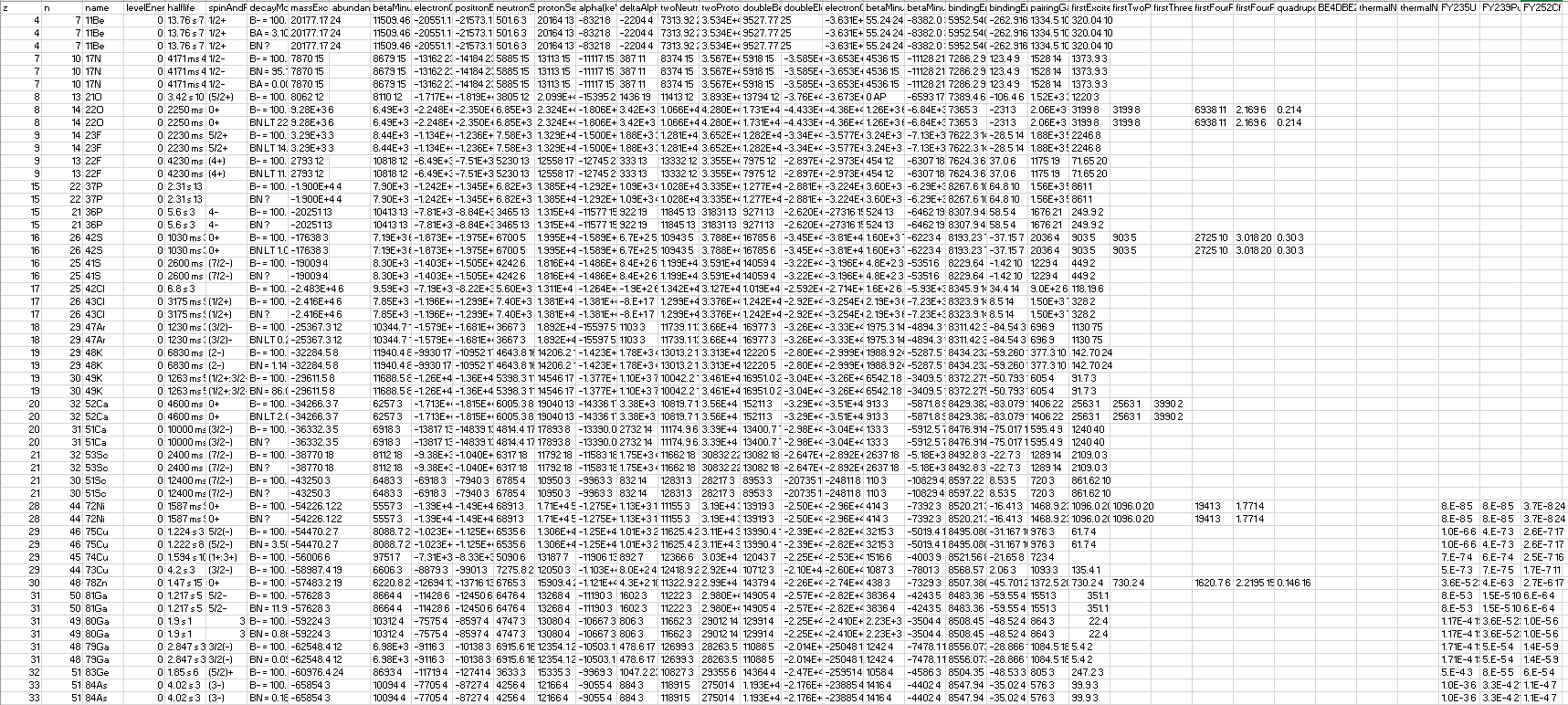 15
15
15
NuDat Data Export
Nuclides with half-life from 1s to 1m
+
# of neutrons 60-80 
+
Thermal Neutron Fission Yields for 235U
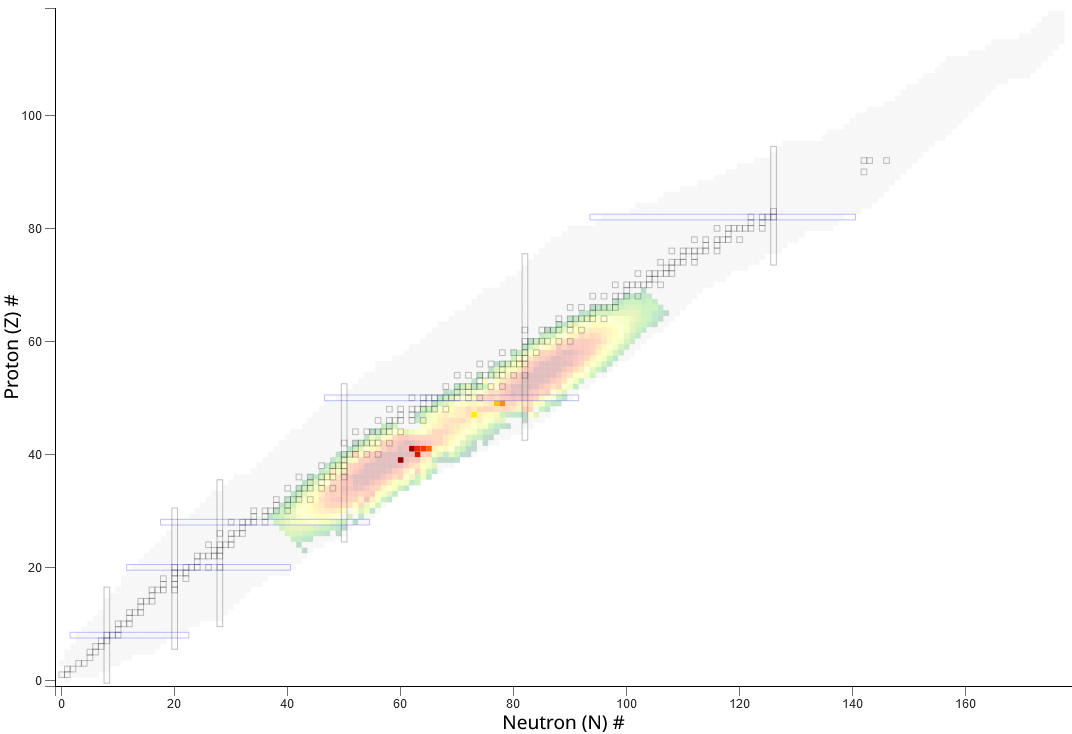 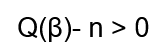 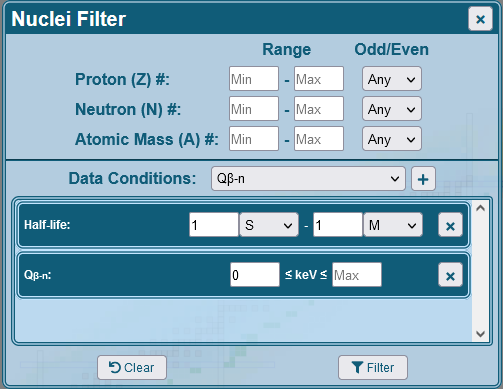 16
16
16
NuDat Data Export
Export filtered datasets and nuclides
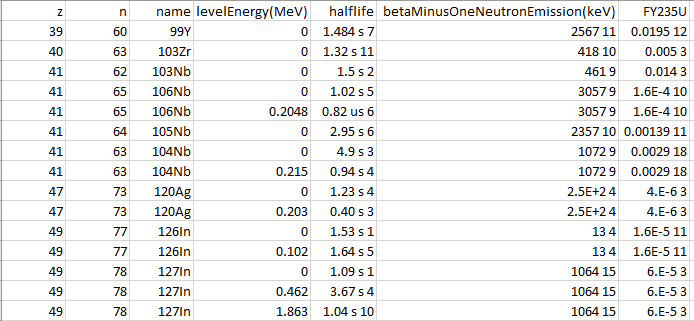 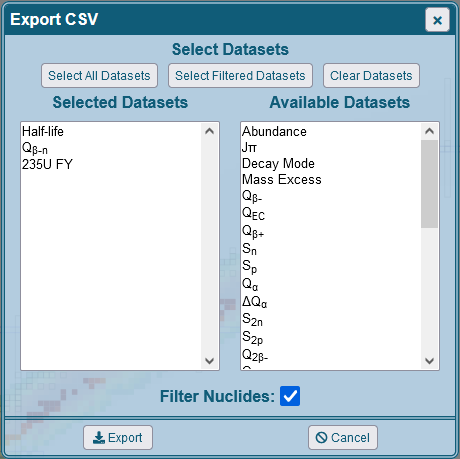 17
17
17
NuDat Data Export
Add columns from available datasets
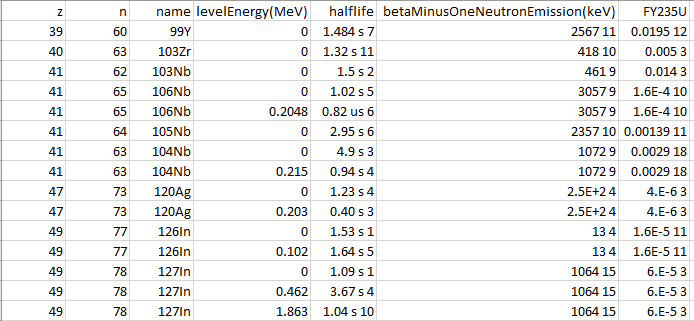 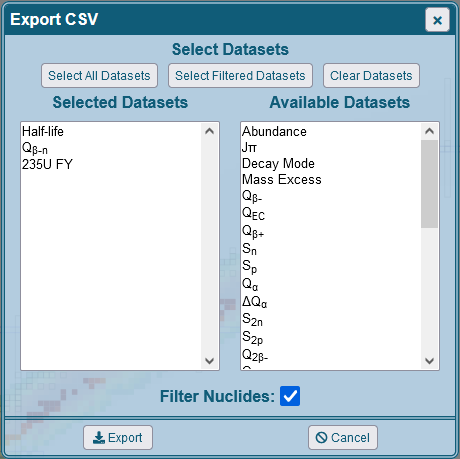 18
18
18
NuDat SVG Export
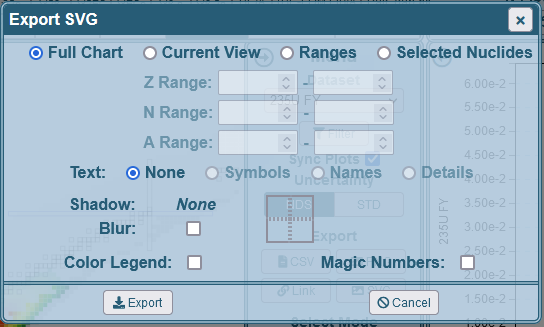 Customizable SVG export:
Export chart of nuclides
Full chart
Current view
Z/N Ranges
Include text
None
Element symbol
Nuclide name
Dataset details
Shadow (flat or blur)
Color Key
Magic Numbers
19
19
19
NuDat SVG Export
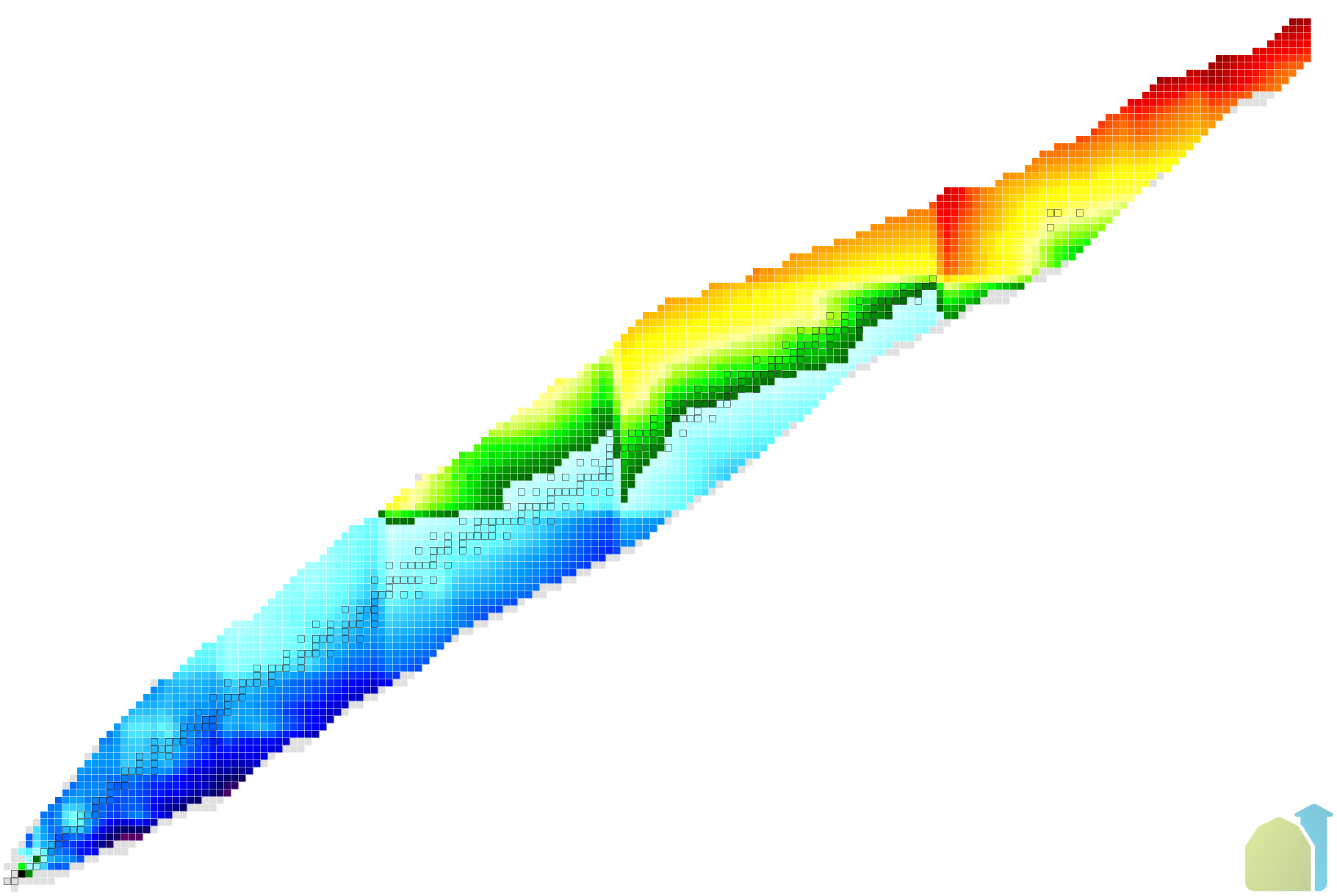 Q(ɑ) full chart
without text
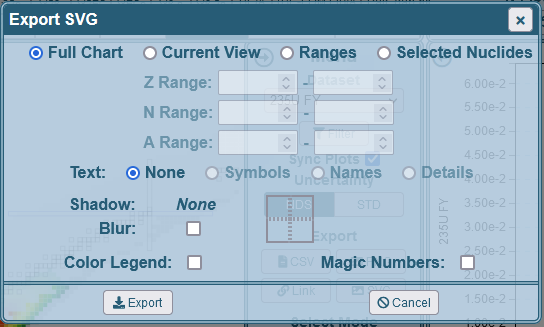 20
20
20
NuDat SVG Export
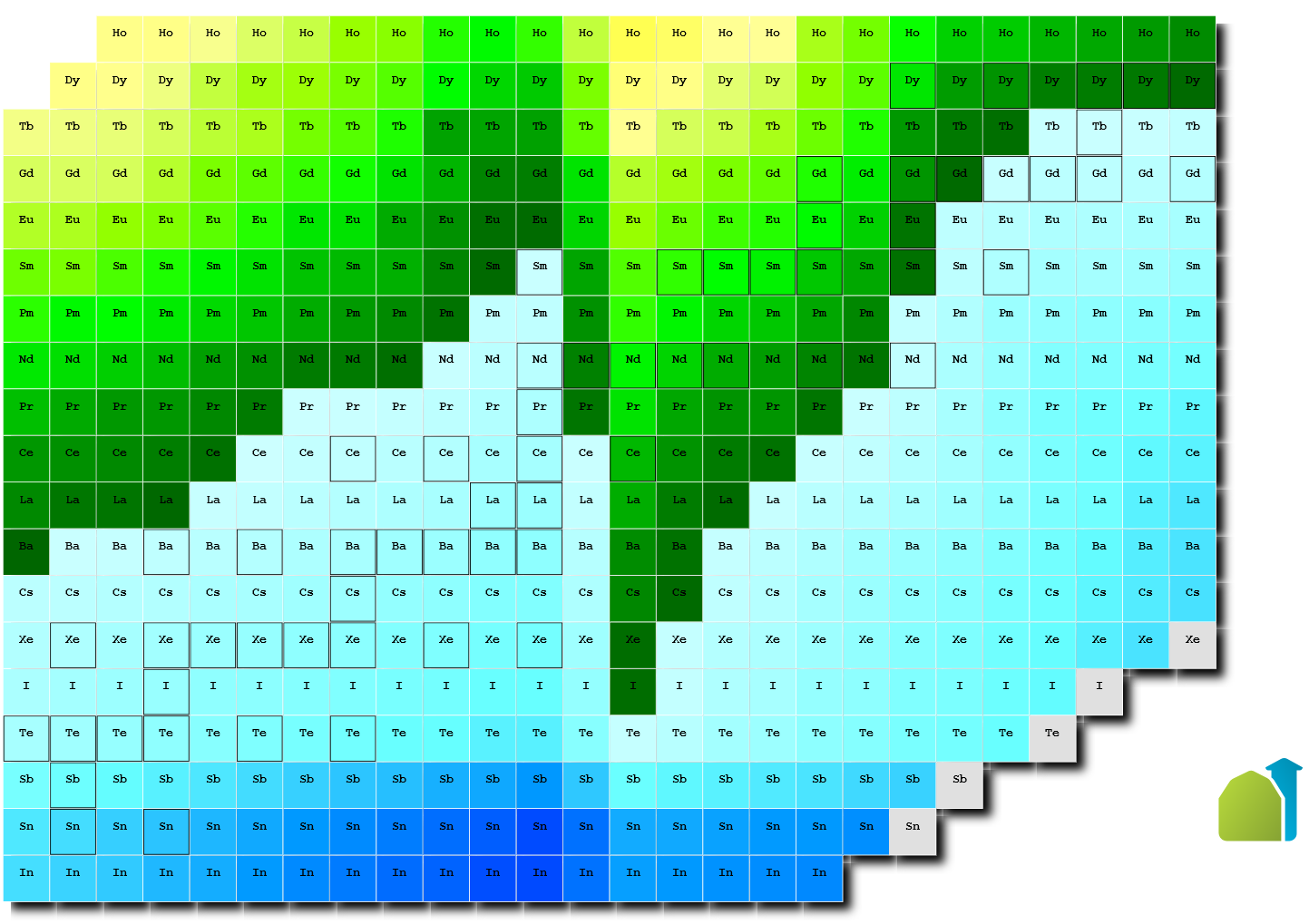 Q(ɑ) current view 
with element symbols
and bottom-right shadow
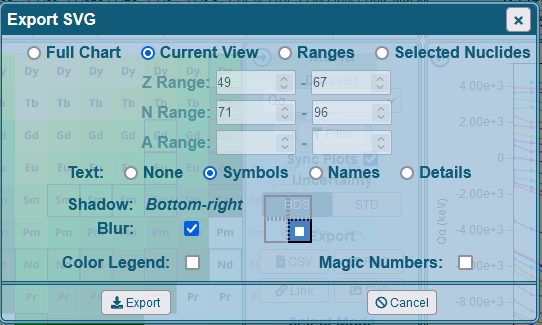 21
21
21
NuDat SVG Export
Q(ɑ) chart z/n range 
with element symbols
and top-left shadow
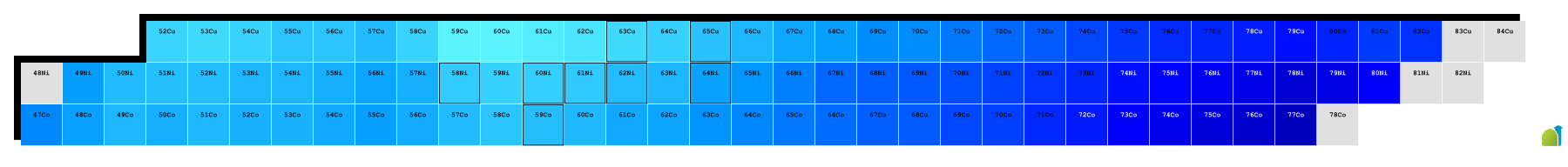 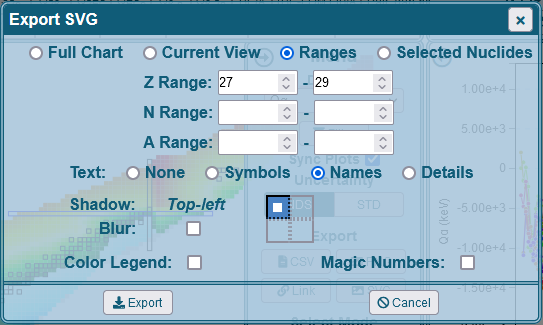 22
22
22
NuDat SVG Export
Select specific nuclides
using the”Multiple” select mode
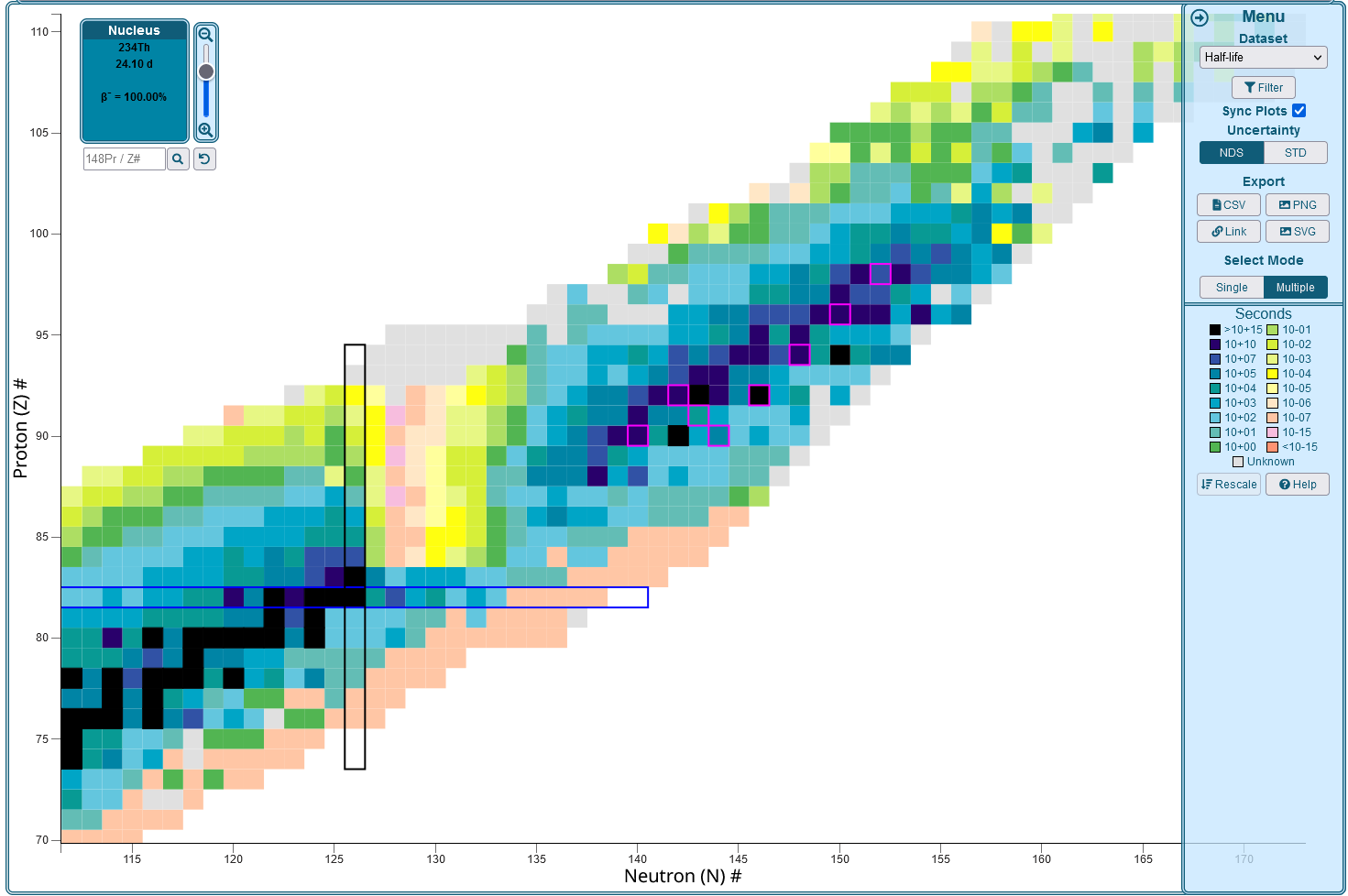 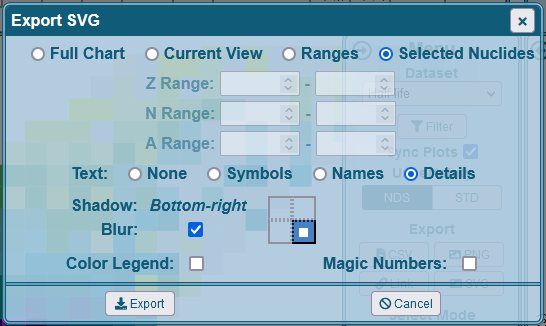 23
23
23
NuDat SVG Export
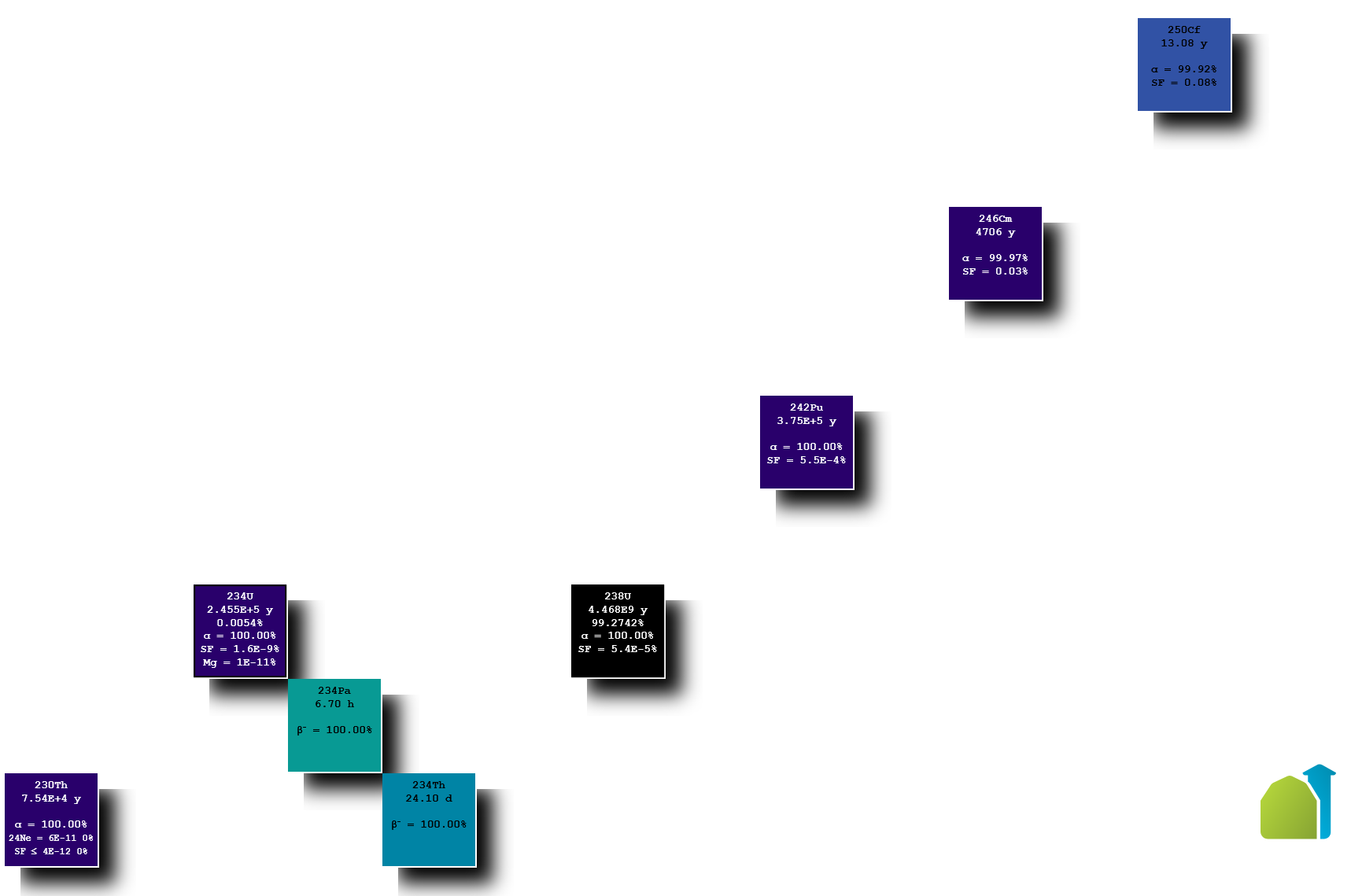 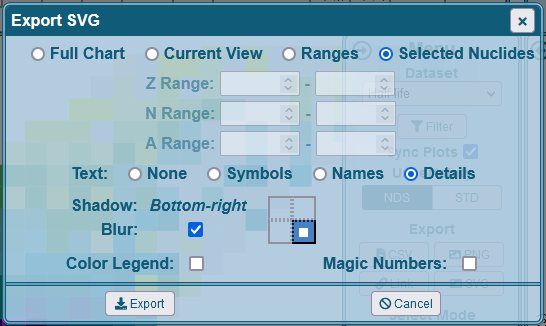 24
24
24
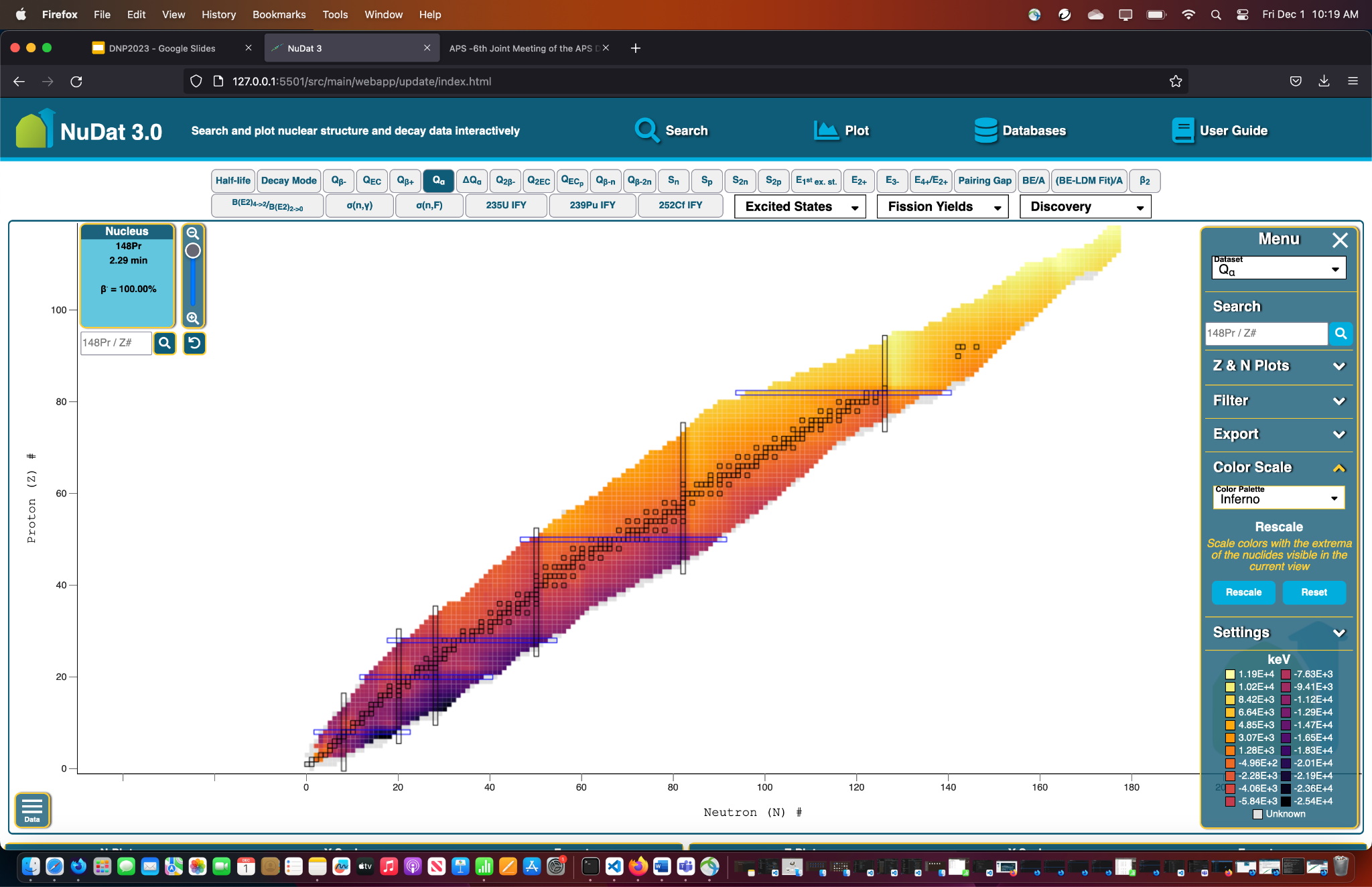 Additional Color Palettes
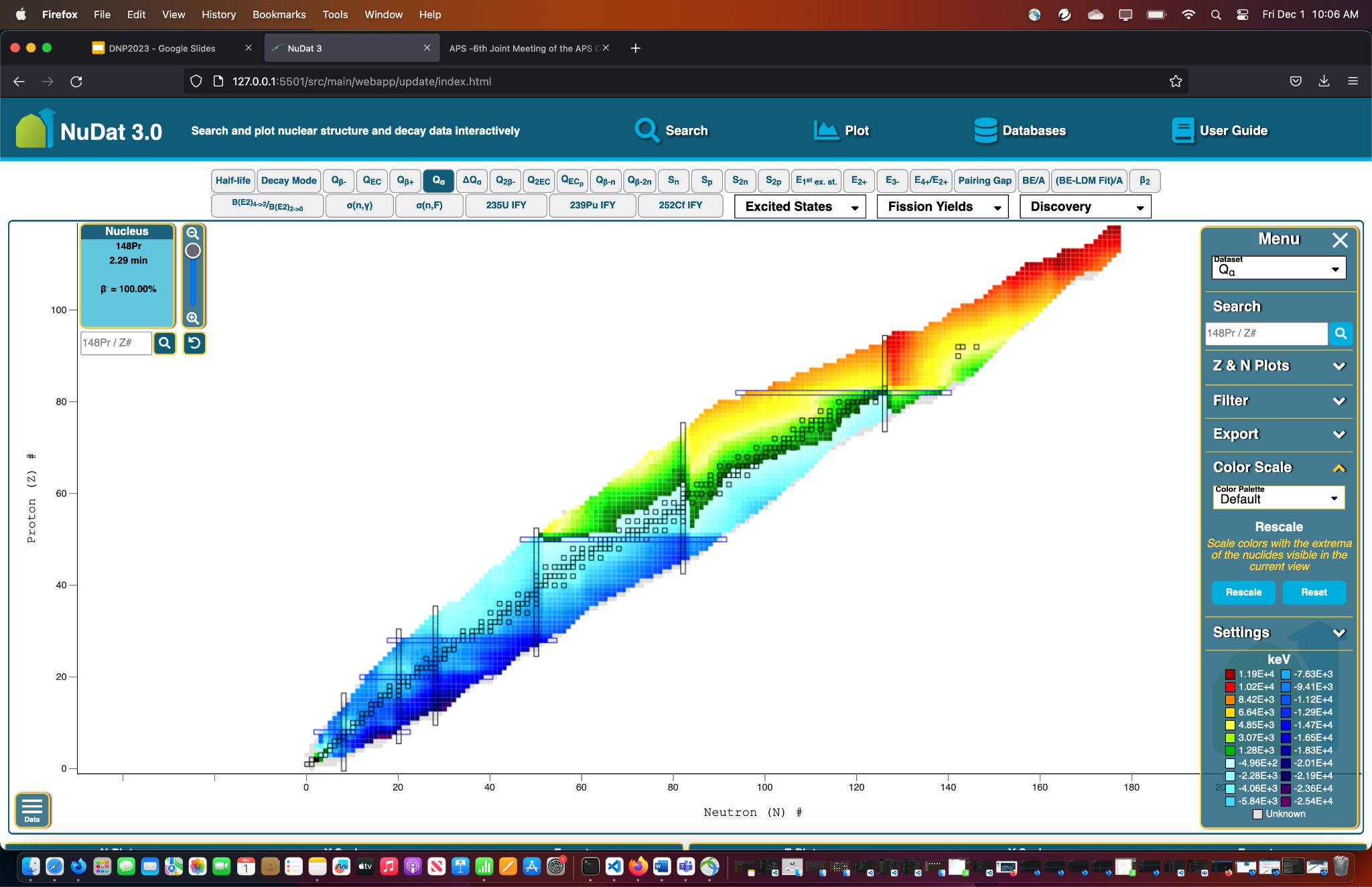 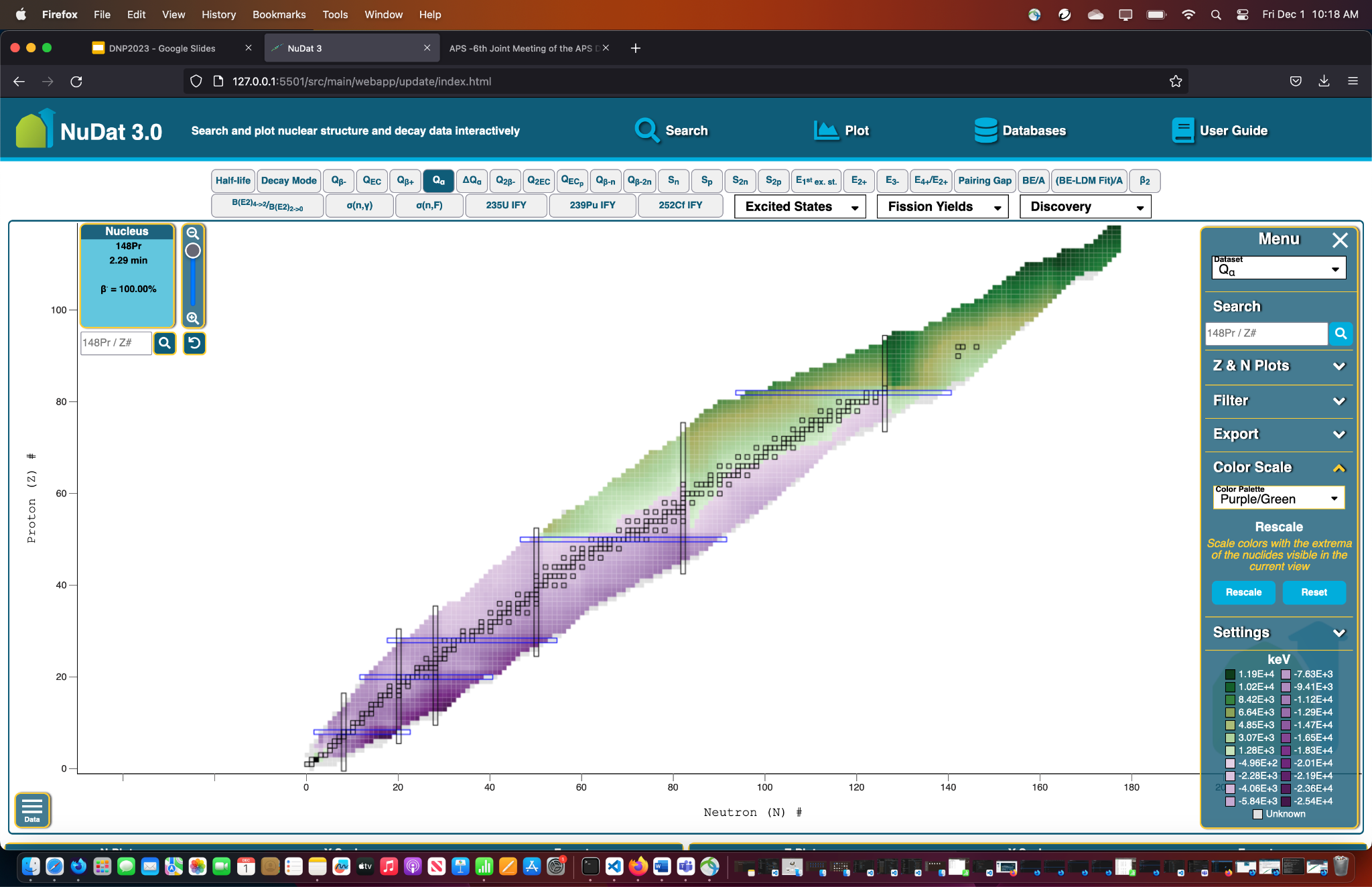 Accessible
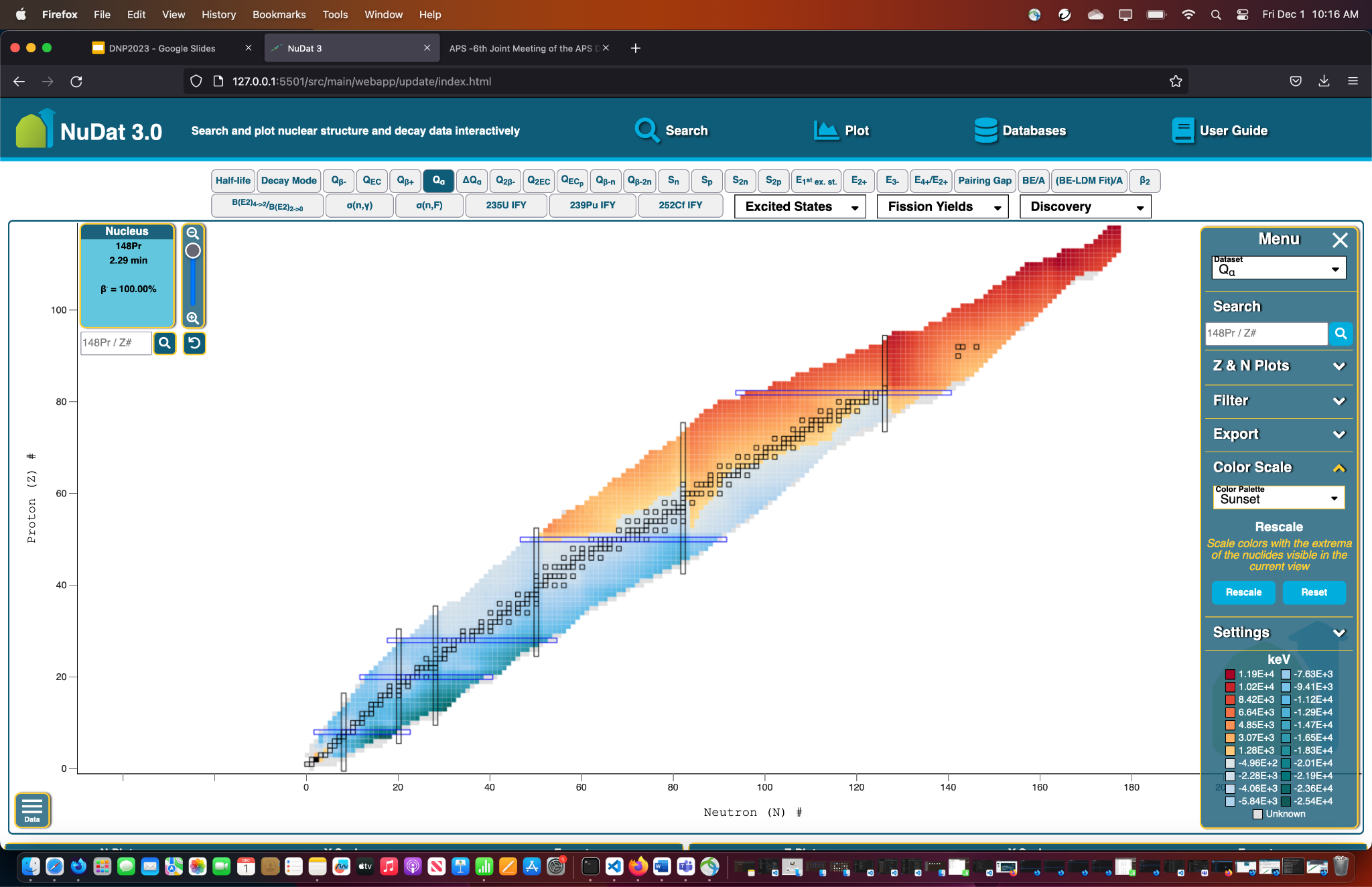 25
25
25
Discovery of Isotopes
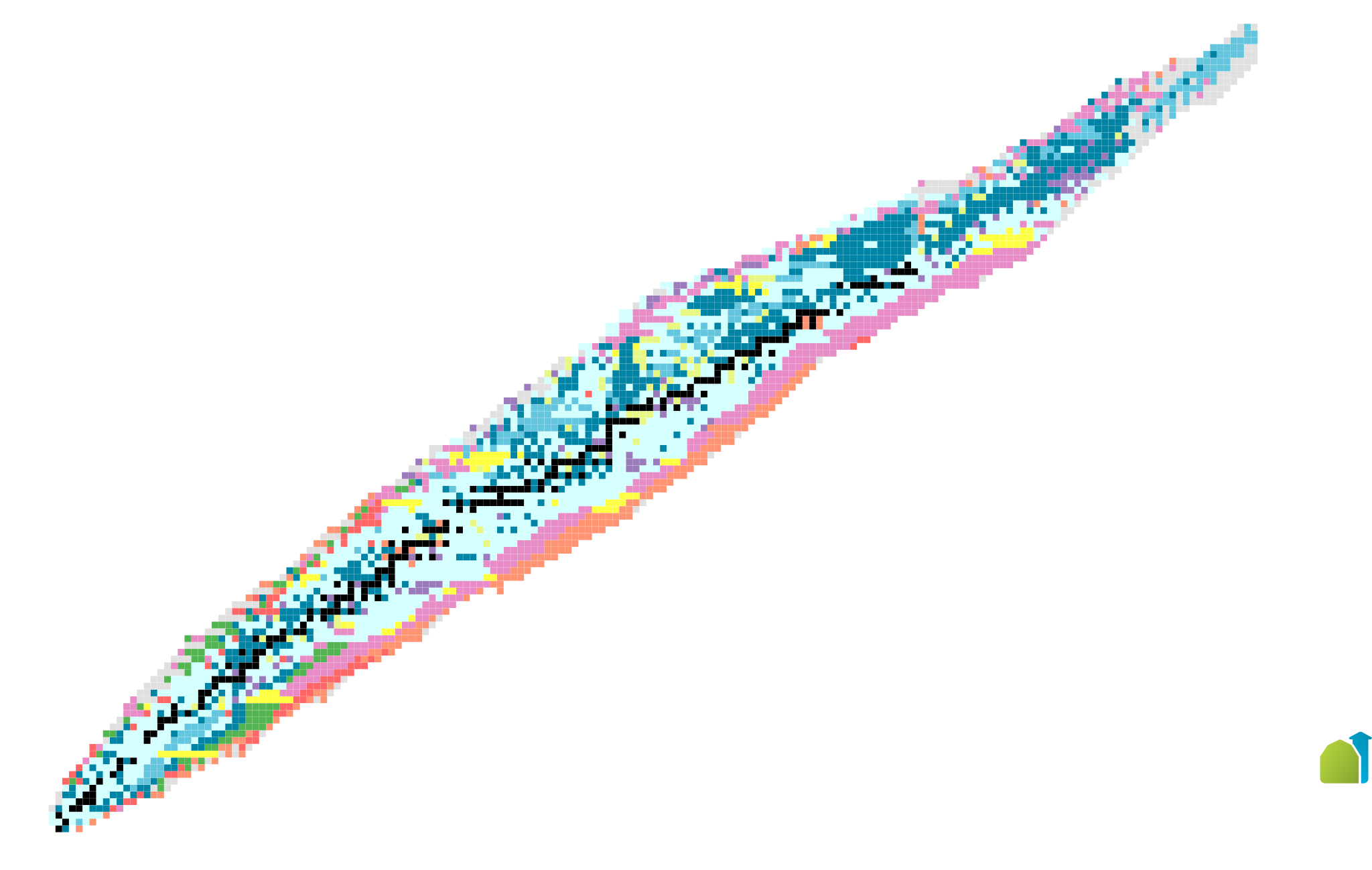 Lab
Collaboration with Michael Thoennessen and Jun Chen at MSU / FRIB  
Included Discovery Datasets:
 Year
 Method
 Country
 Lab
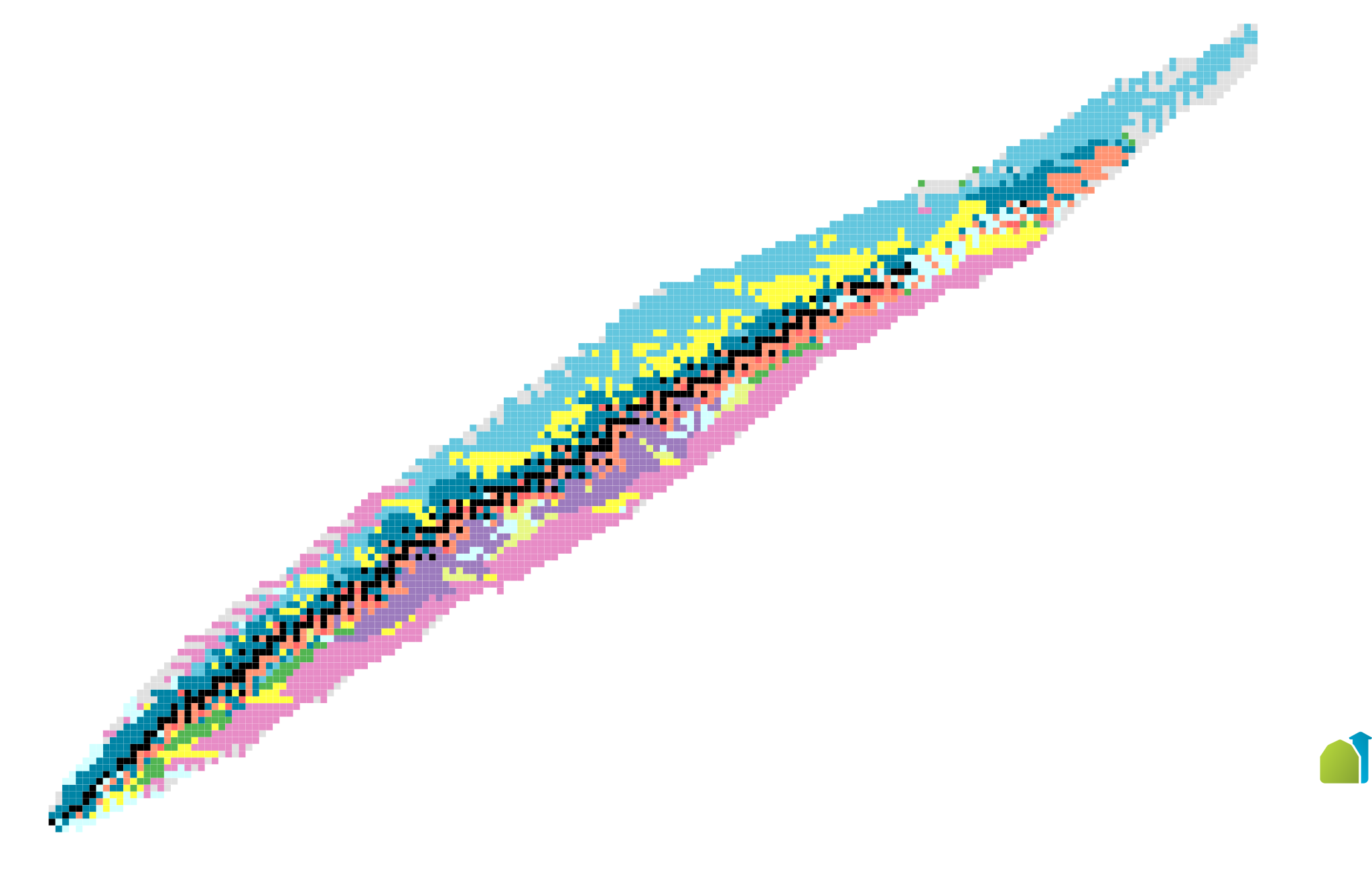 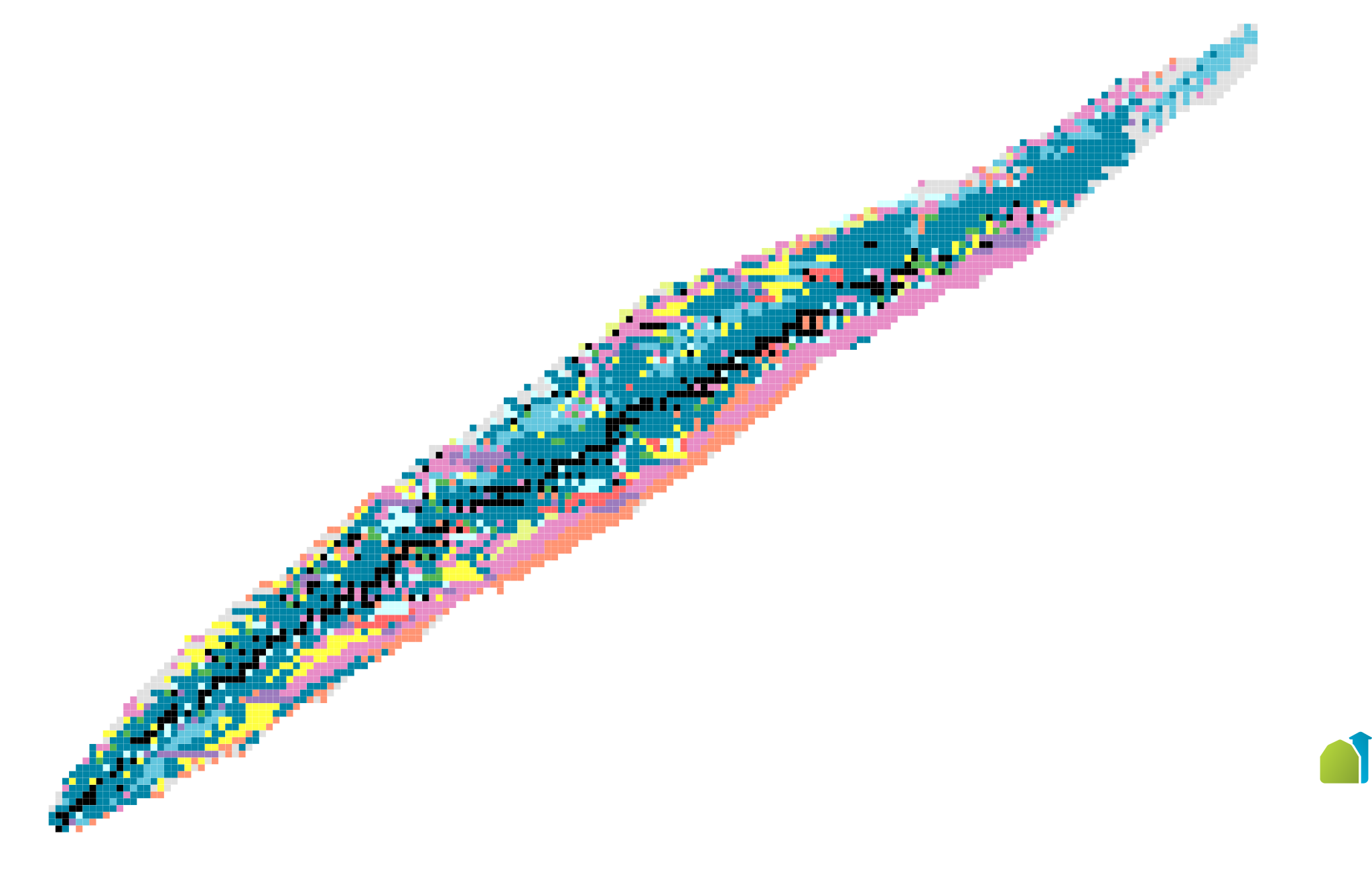 Method
Country
26
26
26
Year of Discovery Timelapse
Searched Nuclides Timelapse
3D Chart of Nuclides (Coming soon)
235U FY
Half-life
Q(ß-)
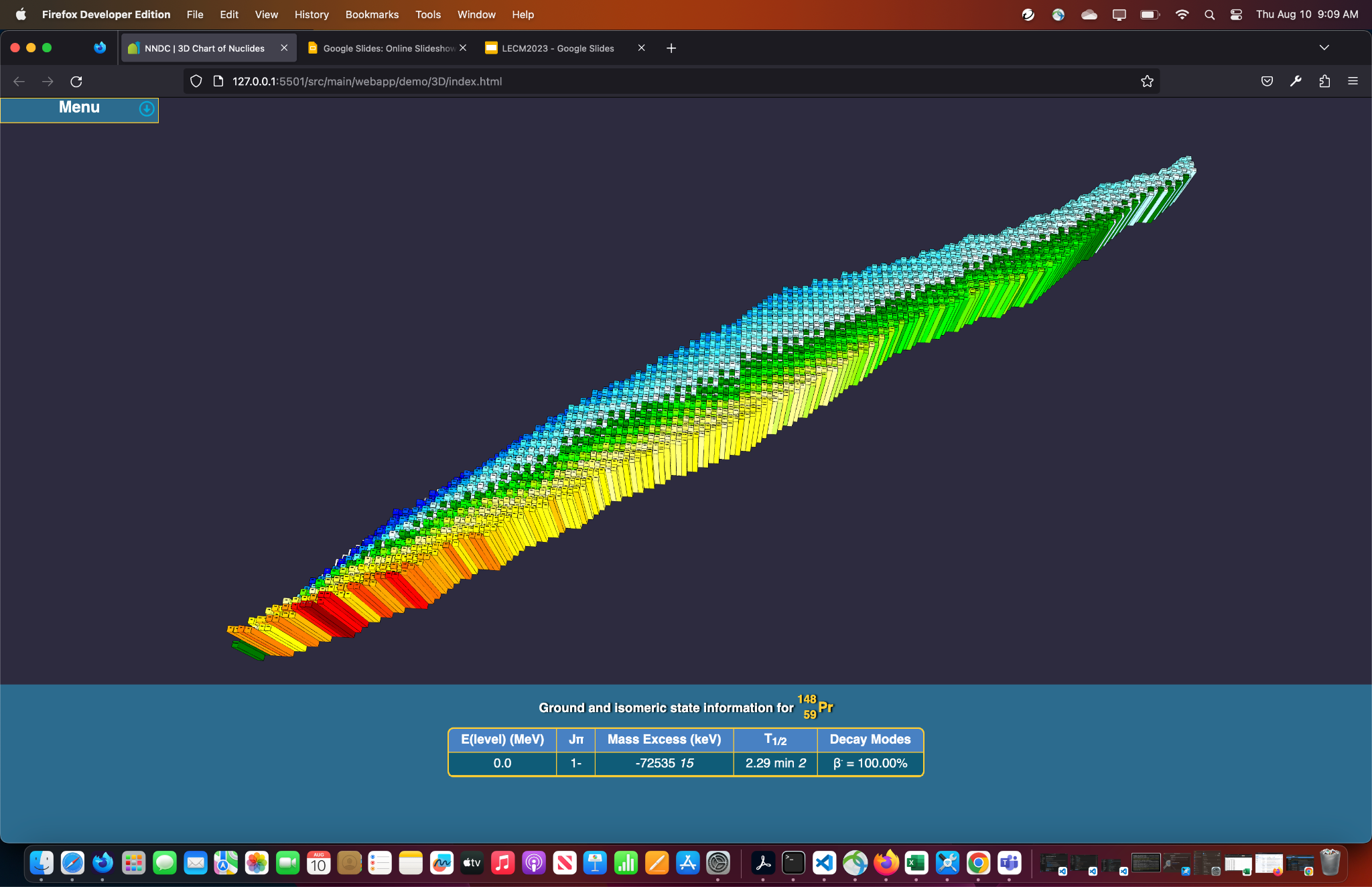 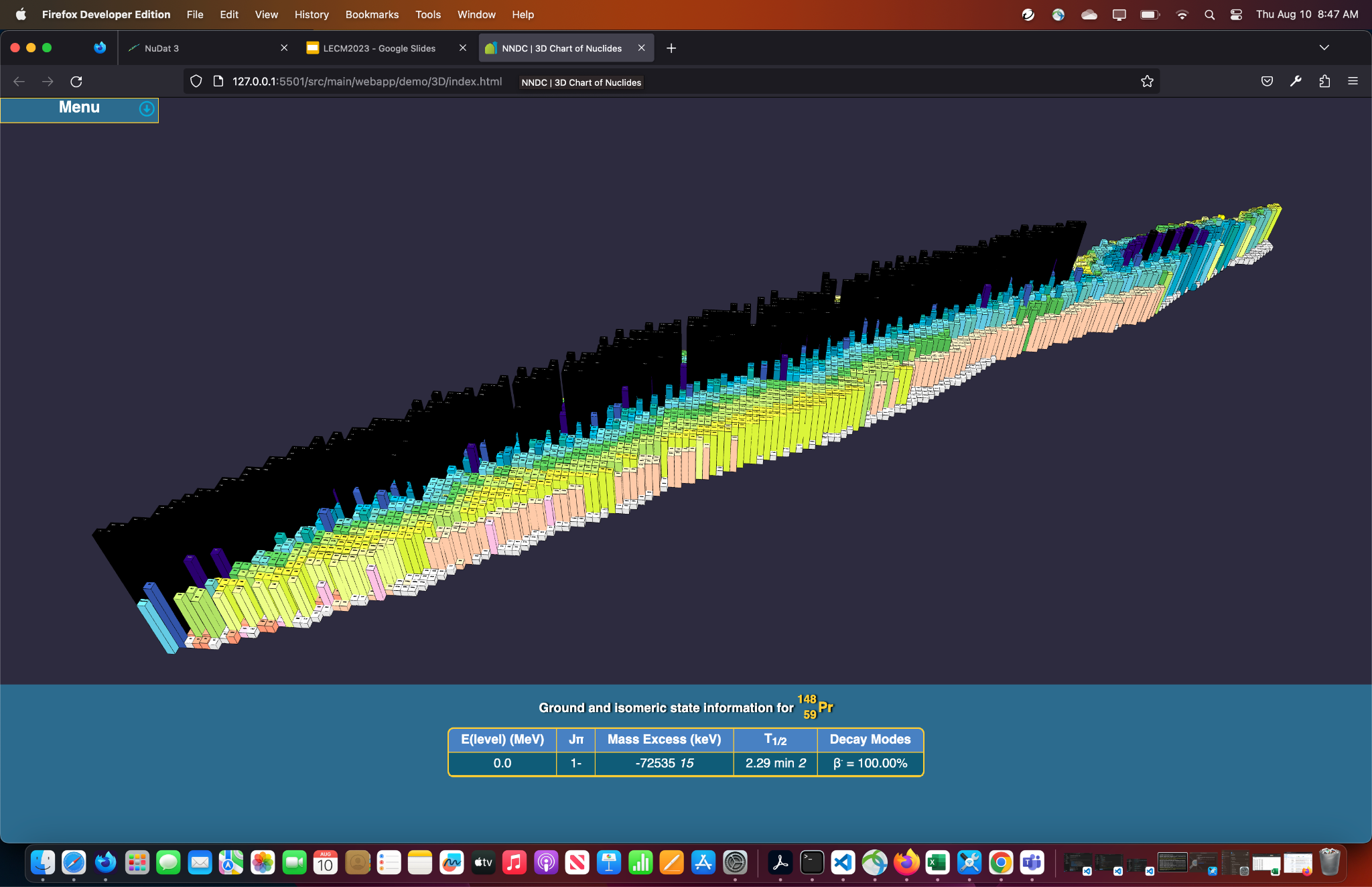 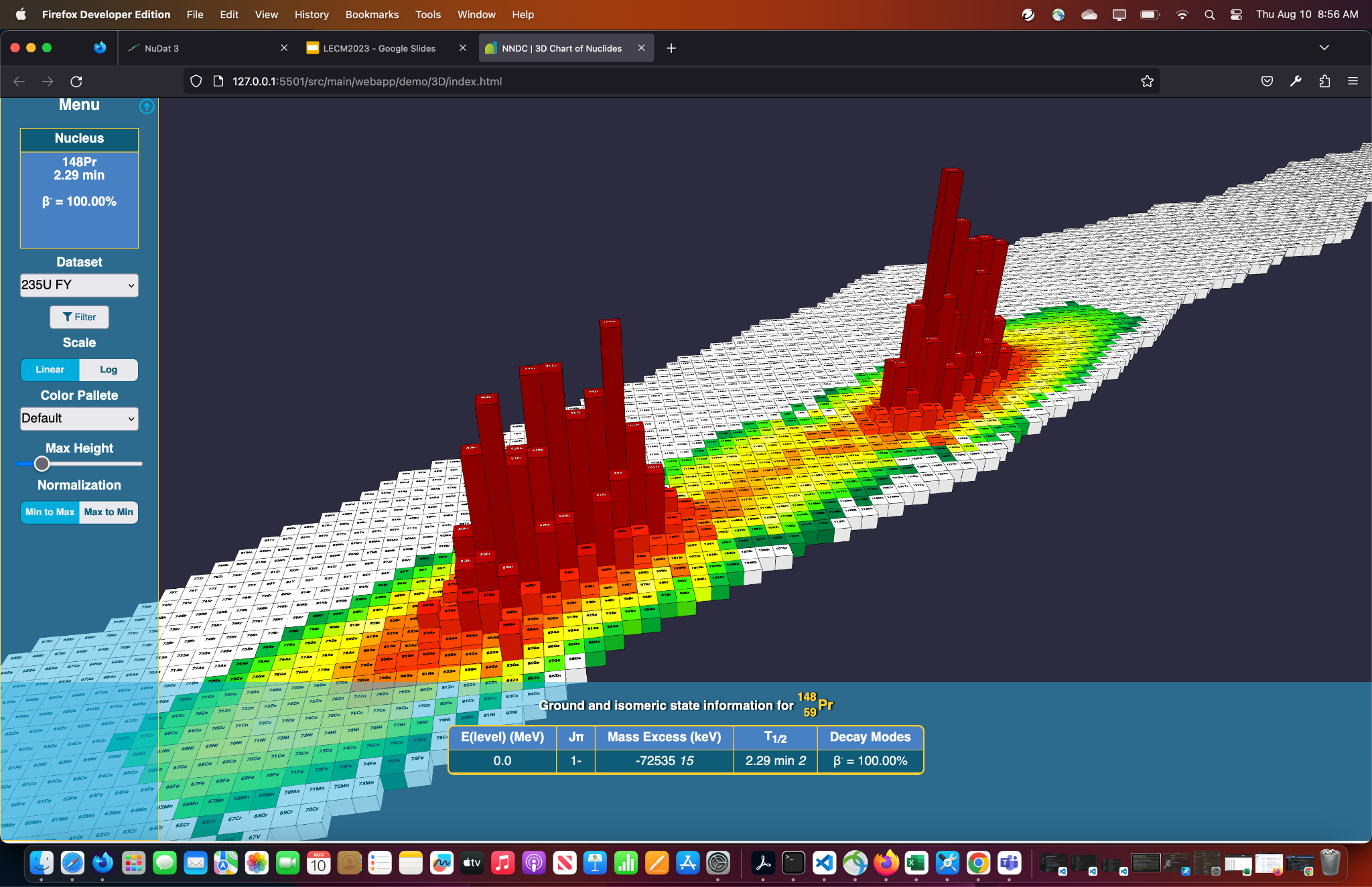 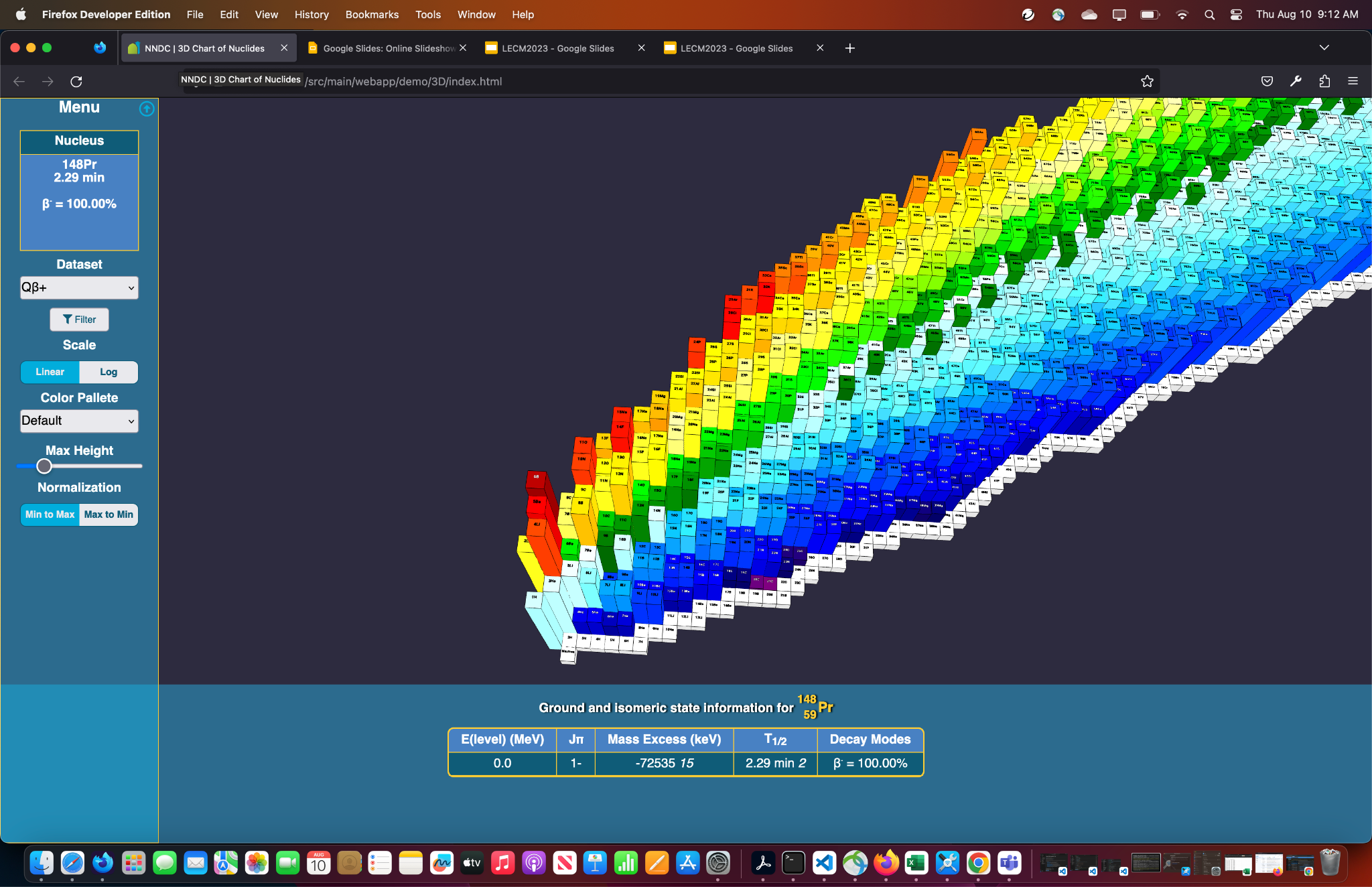 Q(ß+)
(BE-LDM Fit) / A
Q(α)
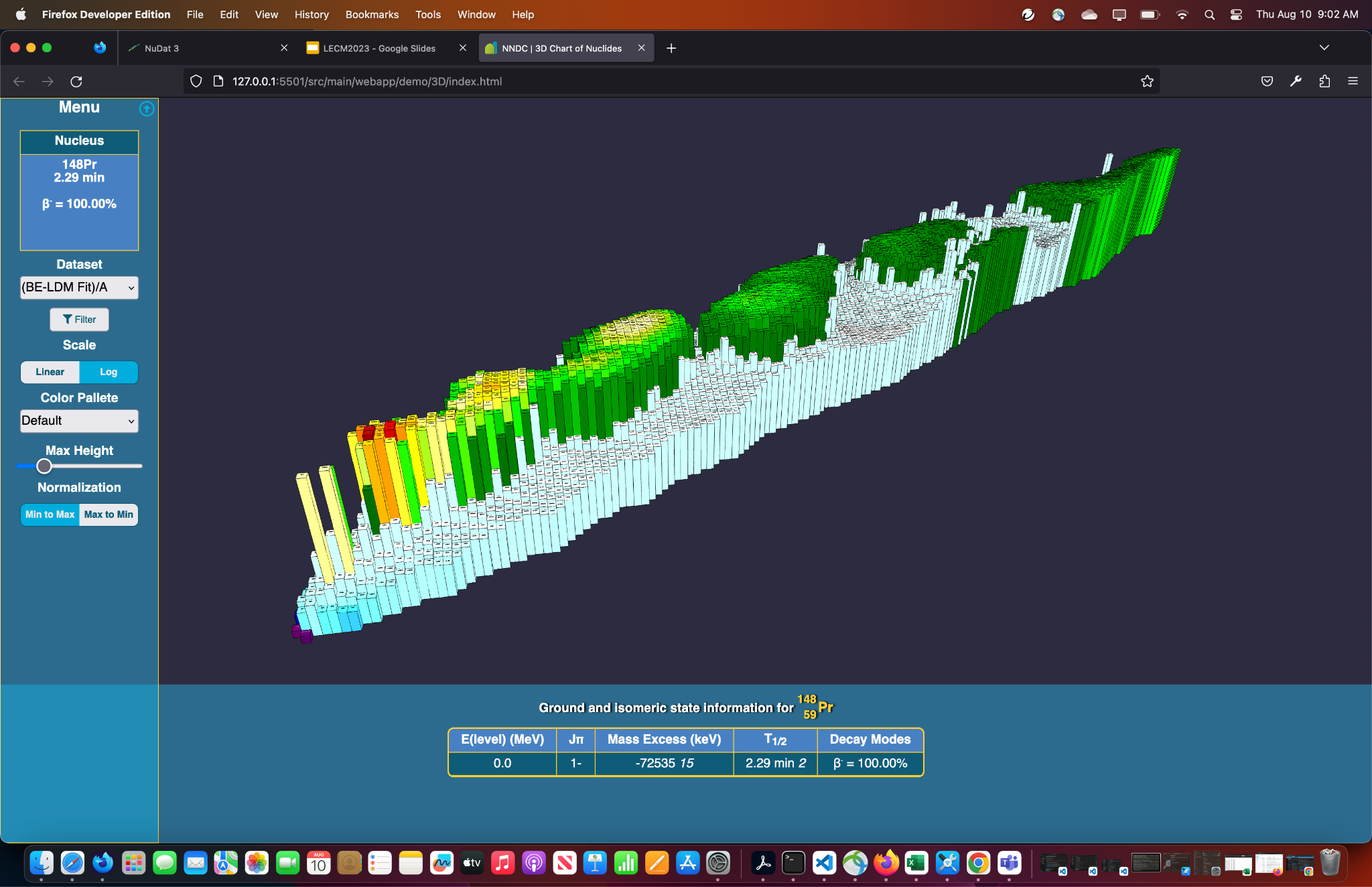 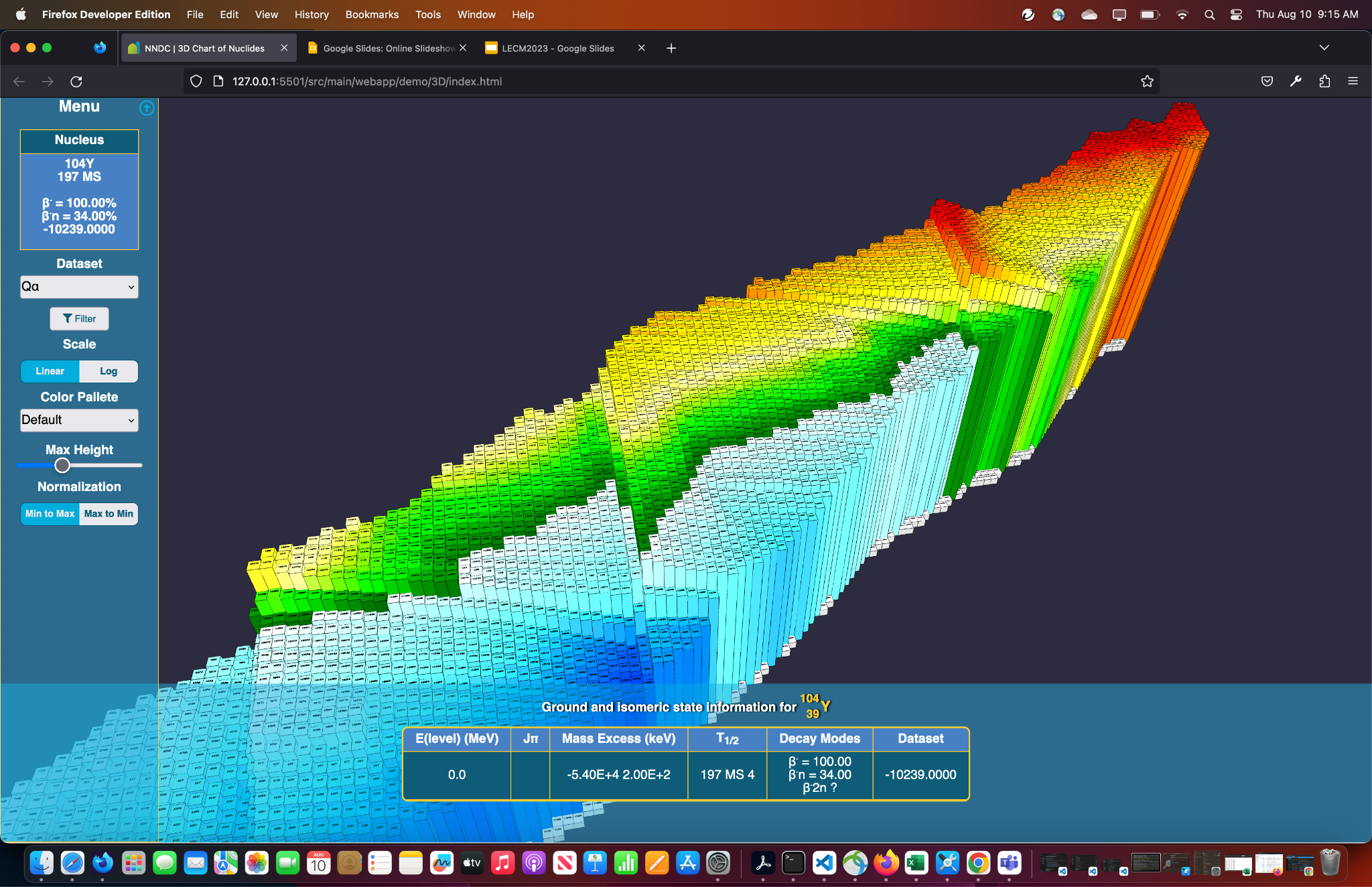 ΔQ(α)
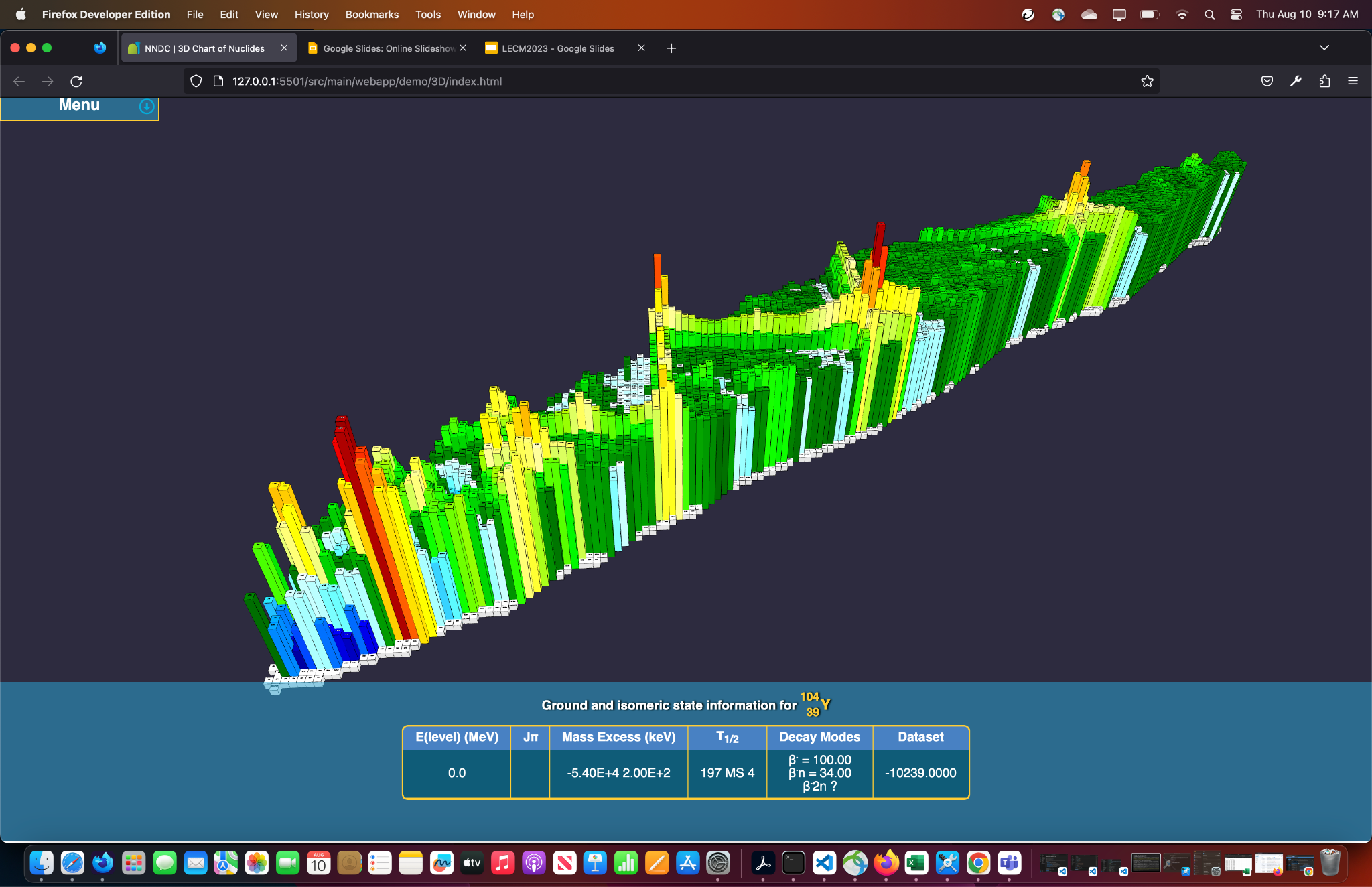 29
235U FY
Half-life
Q(ß-)
Q(ß+)
(BE-LDM Fit) / A
Q(α)
ΔQ(α)
30
Contact Us
NuDat 3 is available here:
www.nndc.bnl.gov/nudat3/

Improvements based on community feedback

We encourage you to send us your feedback and suggestions

Thank you!
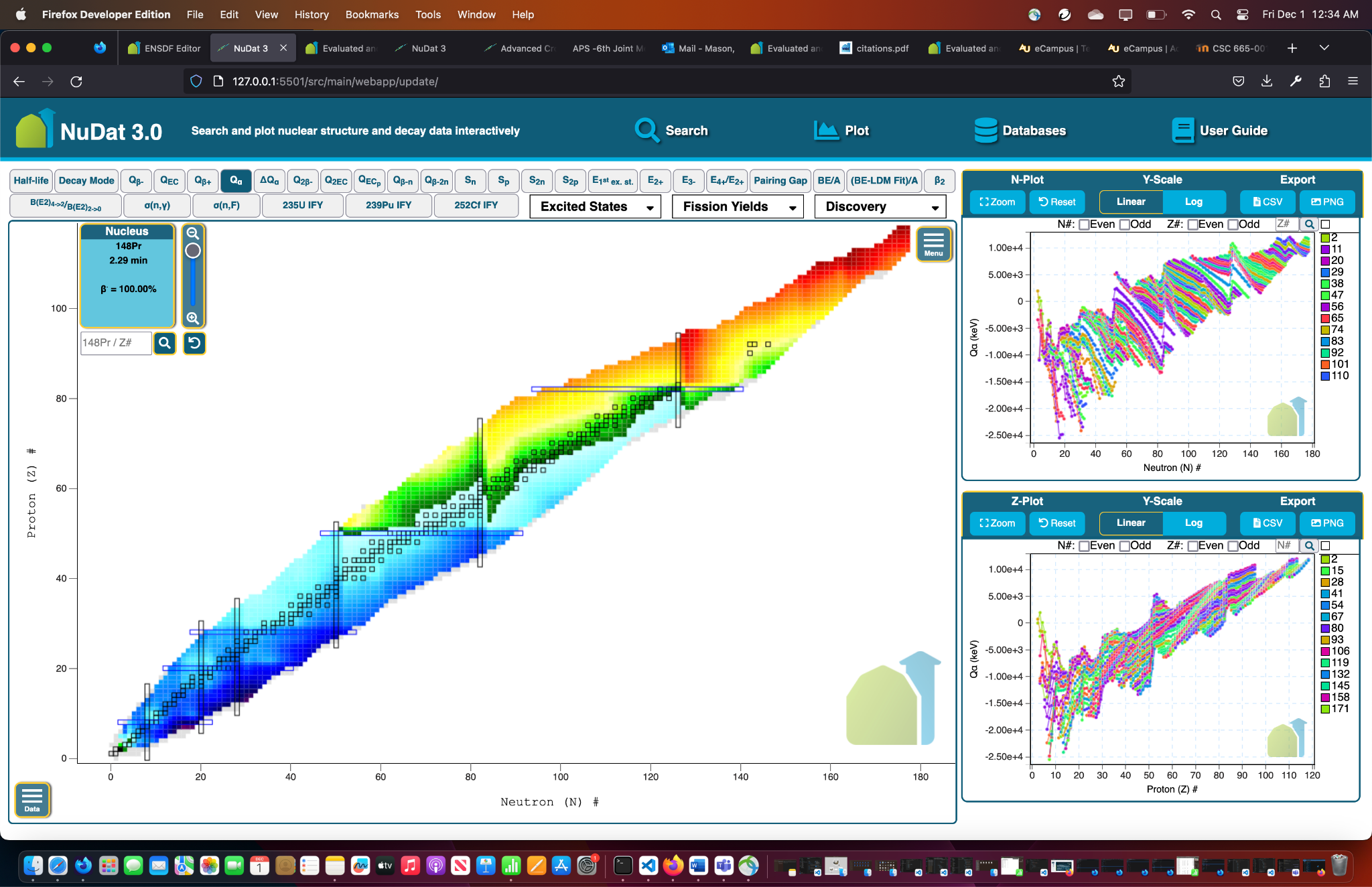 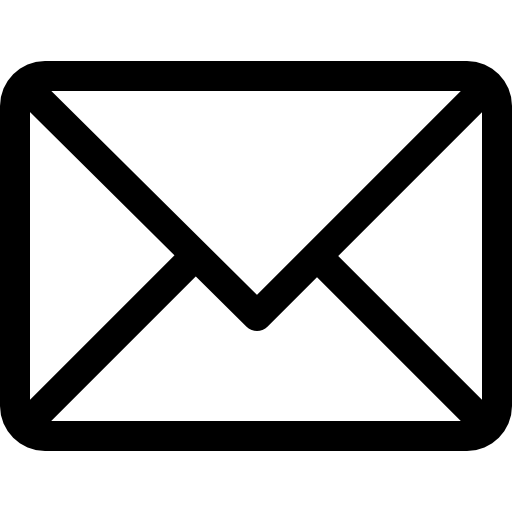 Donnie Mason - dmason@bnl.gov
31